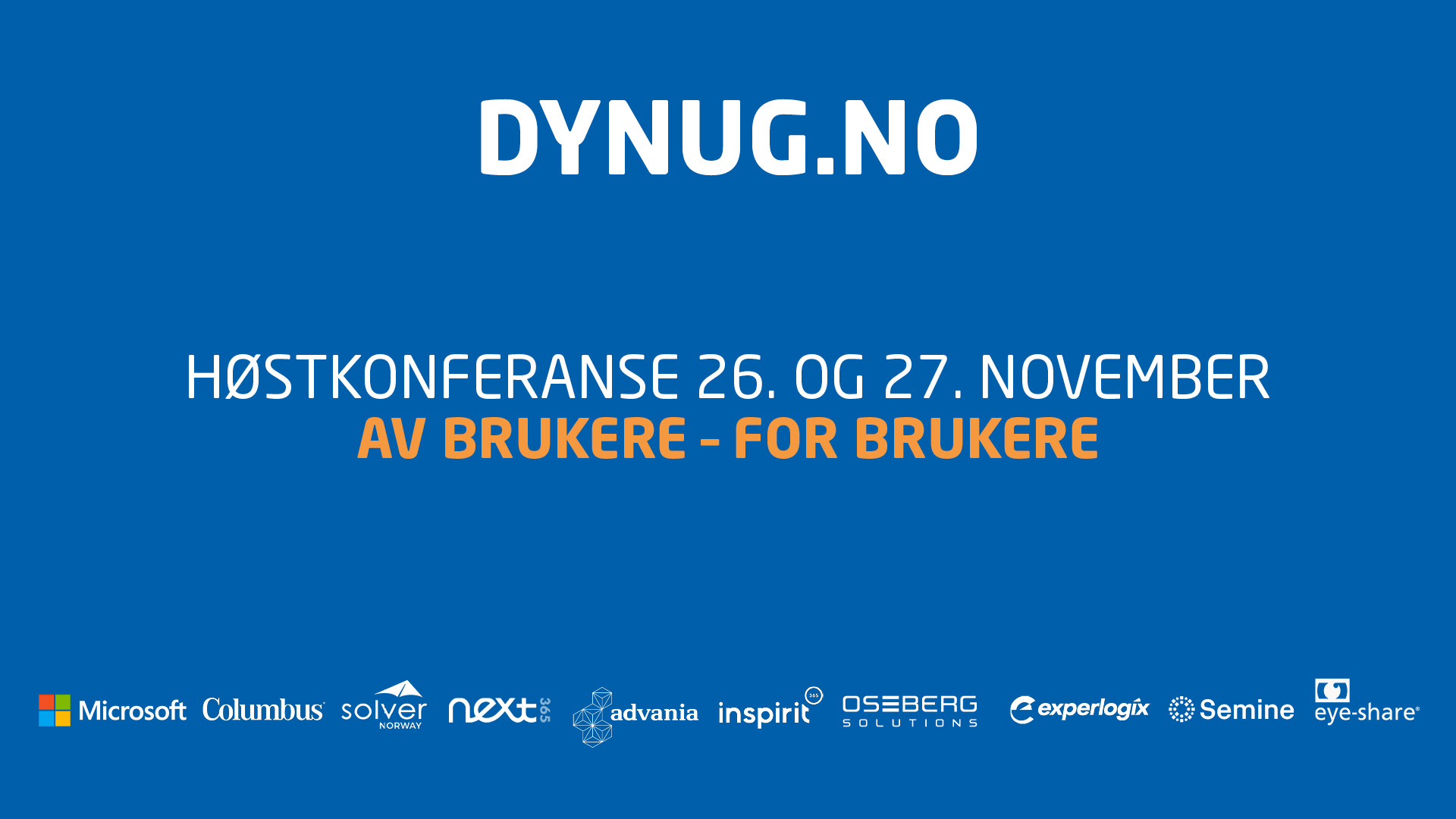 Hvordan holde følge med den teknologiske utviklingen?
Michael Jacobs
EVP Crayon Nordics
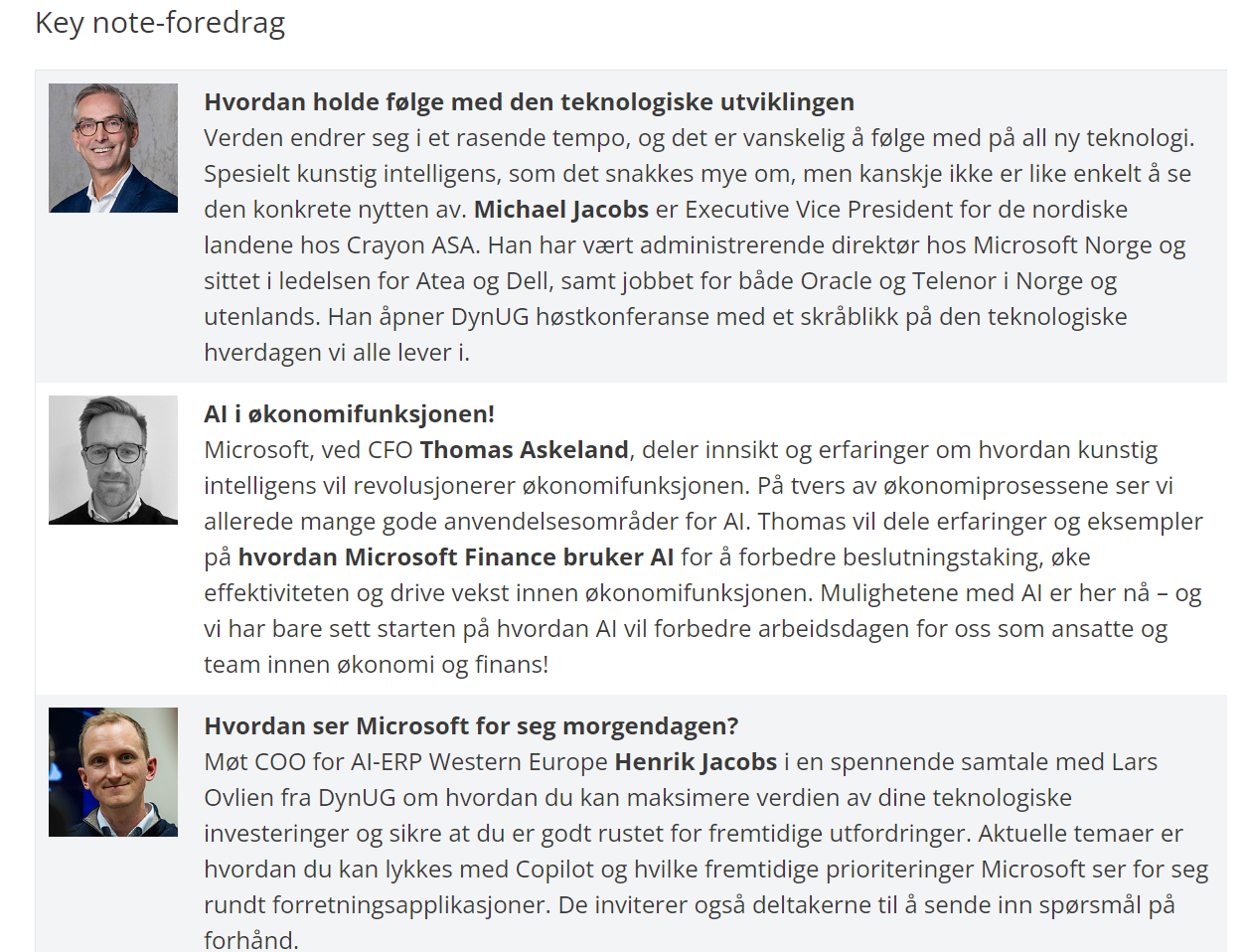 Historisk?
Hvor fort går det?
AI spend to grow at a rapid pace
Spend diversified across industries
It is happening as we speak
Global AI spend1, USDbn
Share of global AI spend1, 2023E
Google Trends, “AI”, L10Y
Banking
+27%CAGR
Retail
USD 
154bn
Other
Professional
services
Days to one million users
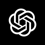 5 days
ChatGPT
Discrete
manufacturing
2.5 months
Process
manufacturing
Instagram
’22
’23E
’24E
’25E
’26E
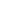 5 months
Spotify
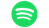 10 months
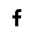 Facebook
2 years
Twitter
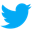 Source: IDC, Google Trends. Gartner 
Includes software, hardware and services for AI-centric systems
[Speaker Notes: Wave of change is so enormous – change our way of life – great but terrifying
I can see it coming – but fell like it is coming – people in charge are stuck
Uncertaintiy is cribpling decision makers – complex operating environment – FUD fear uncertainty and doubt
Usikker på hva man skal gjøre – AI sesjoner overalt – alle skal fortelle deg hva man skal gjøre
Ikke gjort alt for digitalisering – koster for mye – nå setter det enda mer fart – må dekke omsetning – climate change, geo political, 3 world war
Nå er det viktig at vi jobber sammen – få det til sammen og komme videre
 
Technology super cycle – coming together
AI 
Biotech
Connected things
Endringene vil aldri gått så sakte som nå
Hva skjer der ute
Hva bør man gjøre – praktiske eksempler]
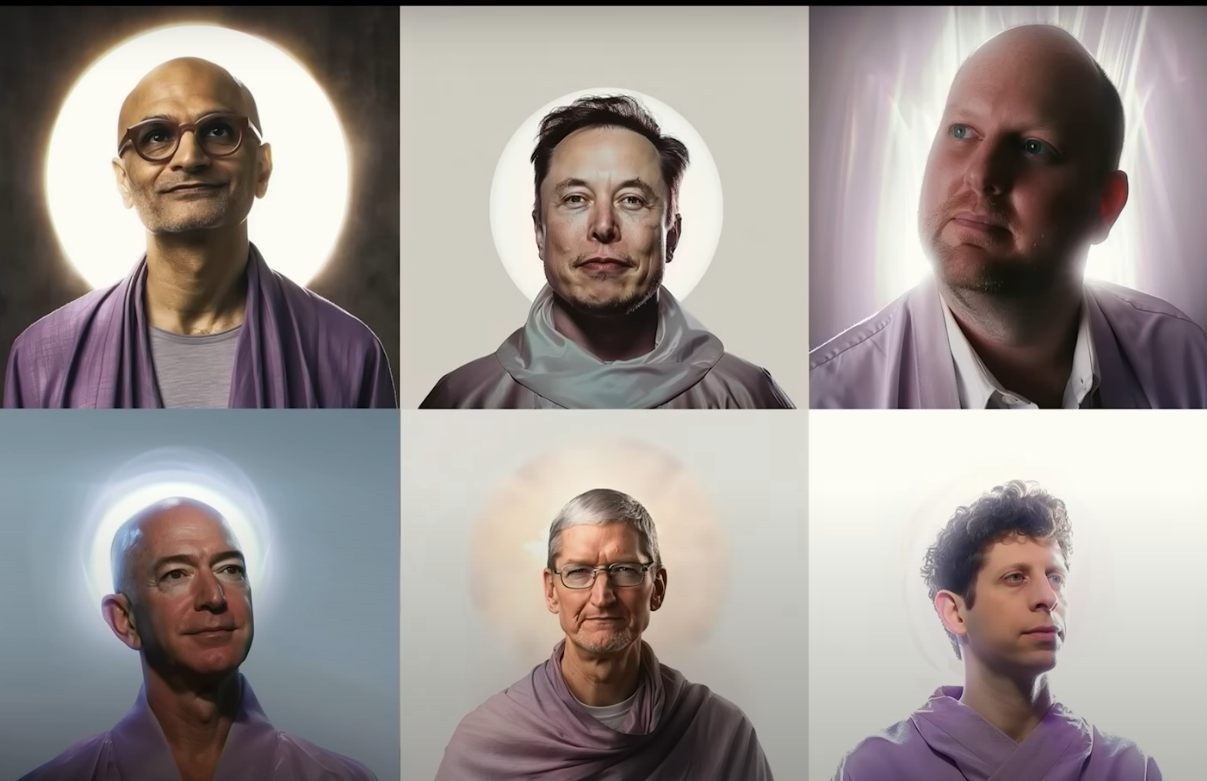 5
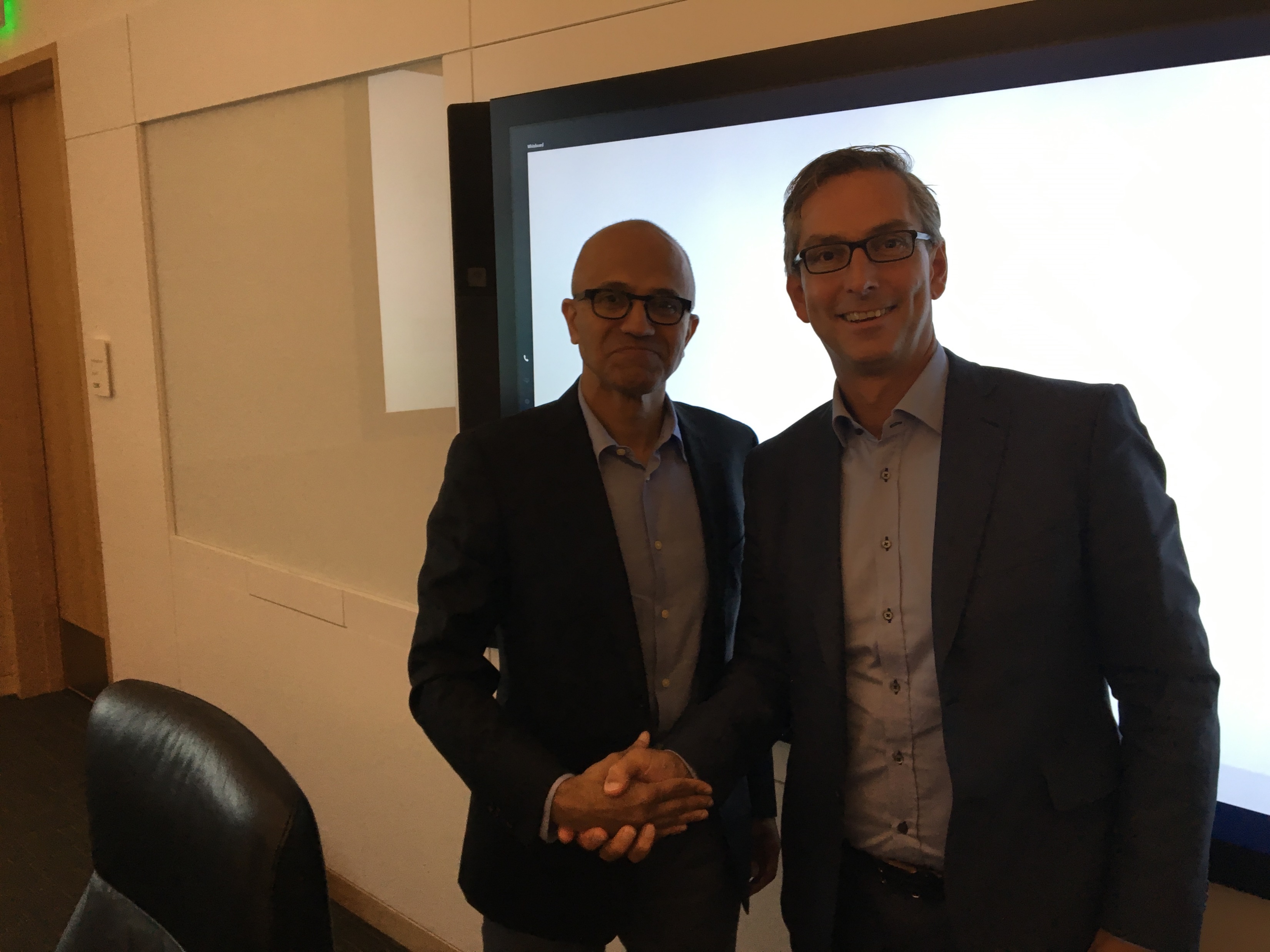 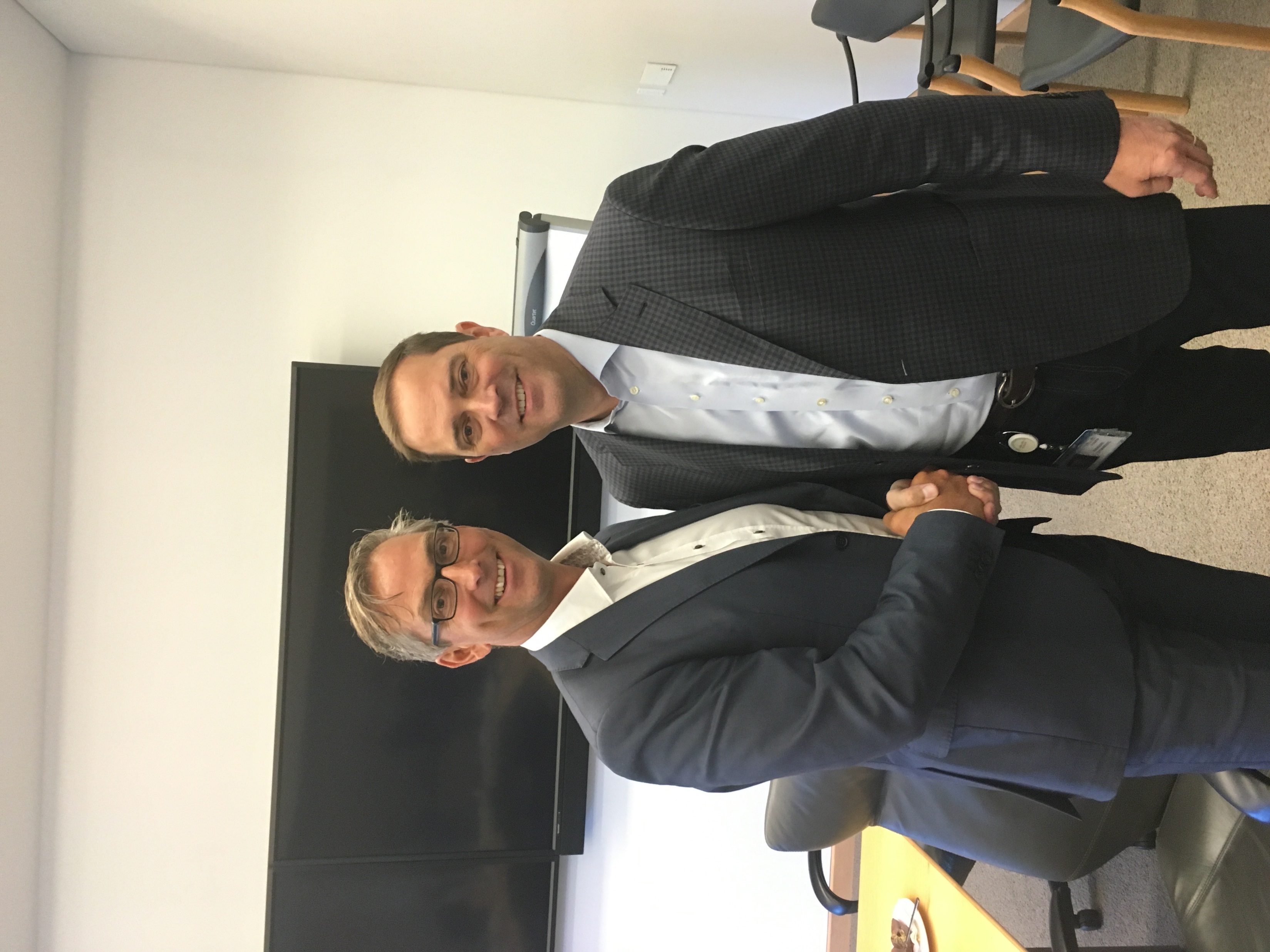 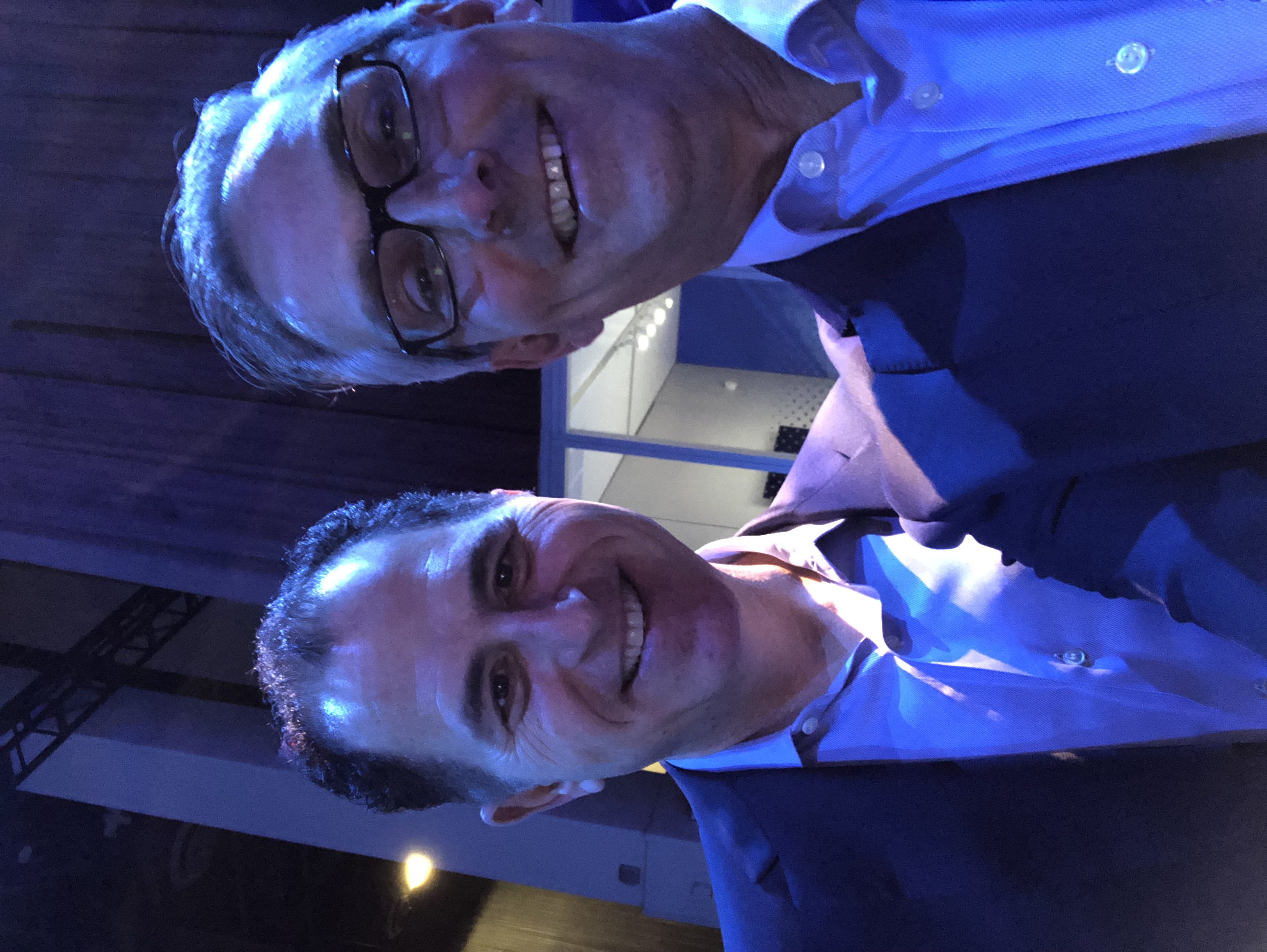 To ting i dag - connected devices og KI
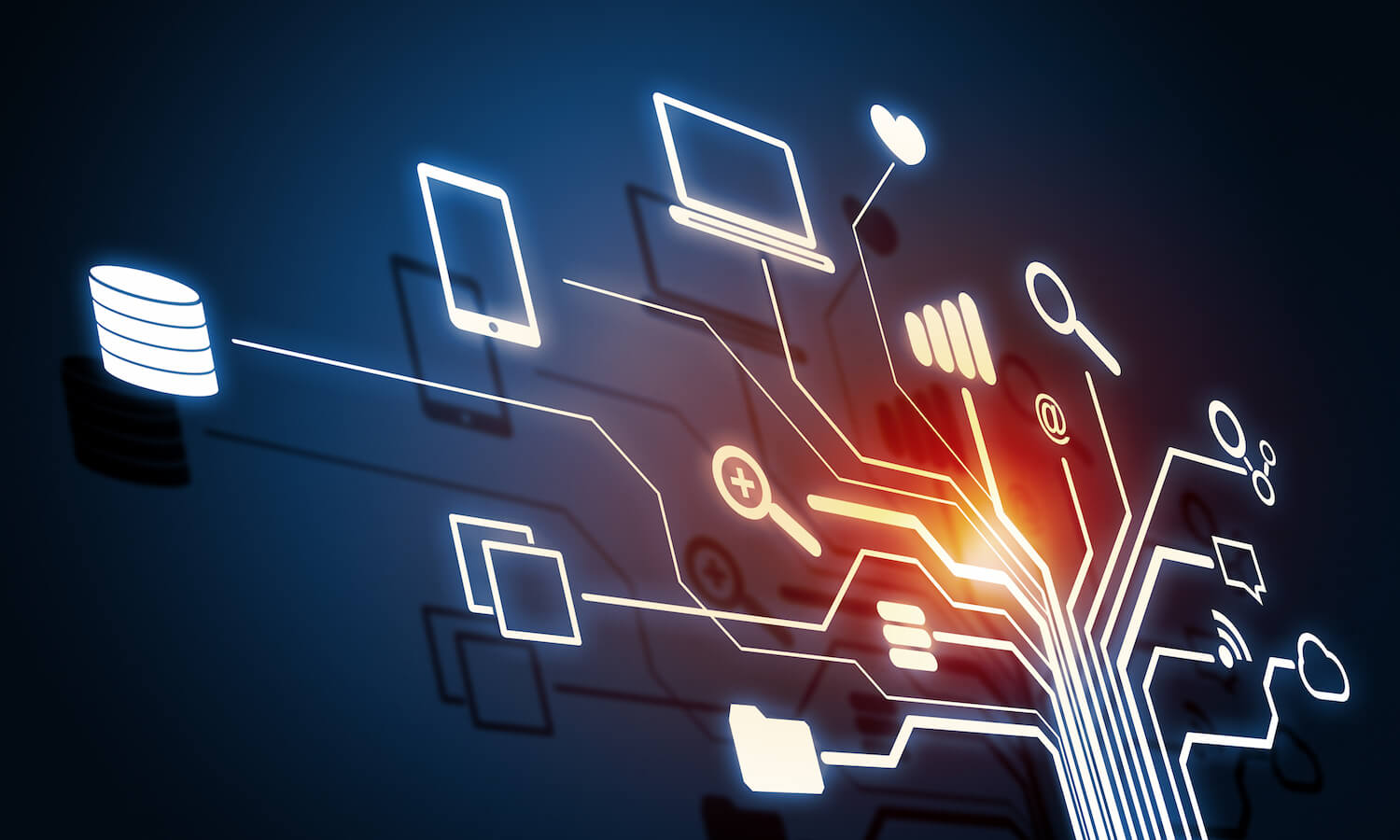 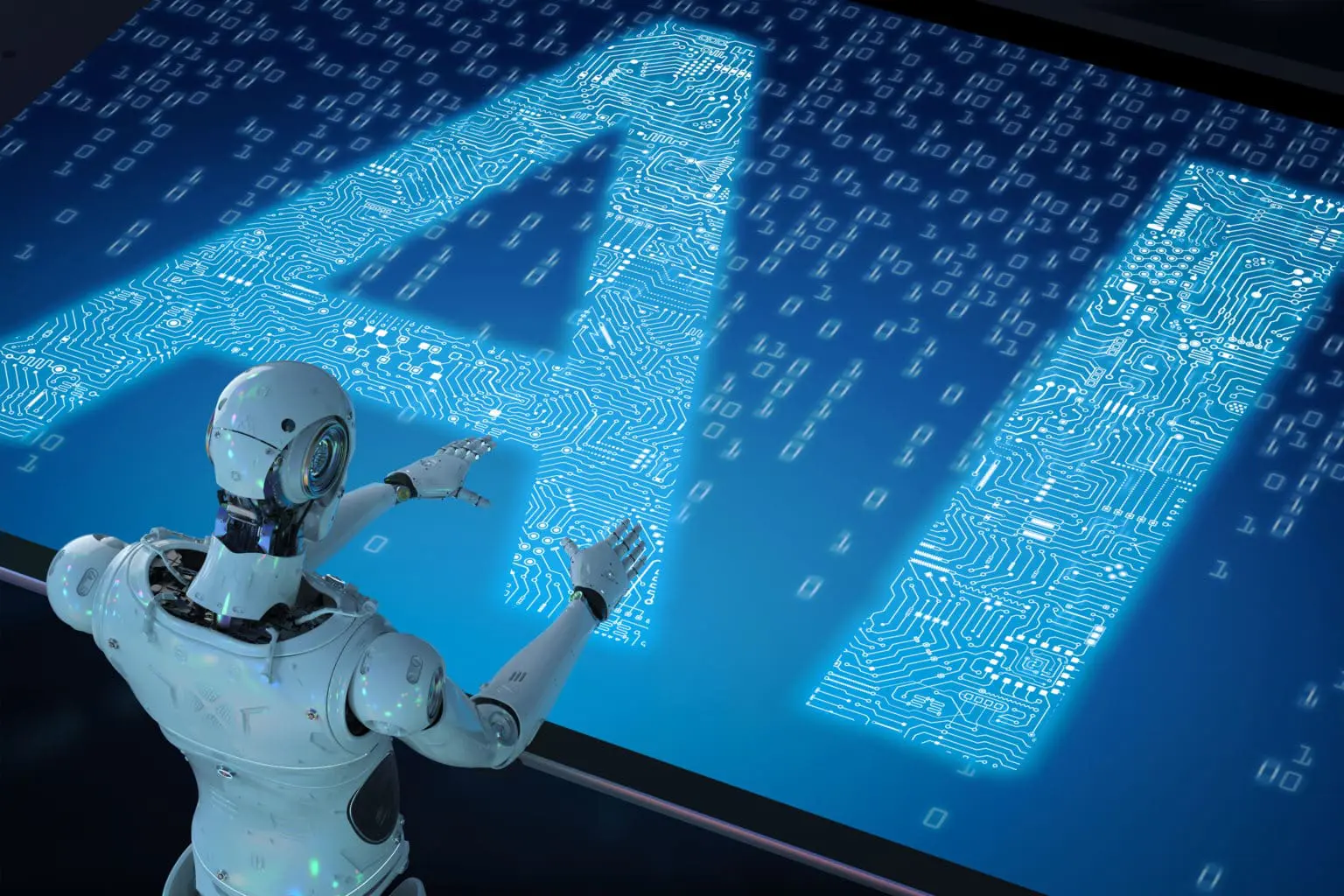 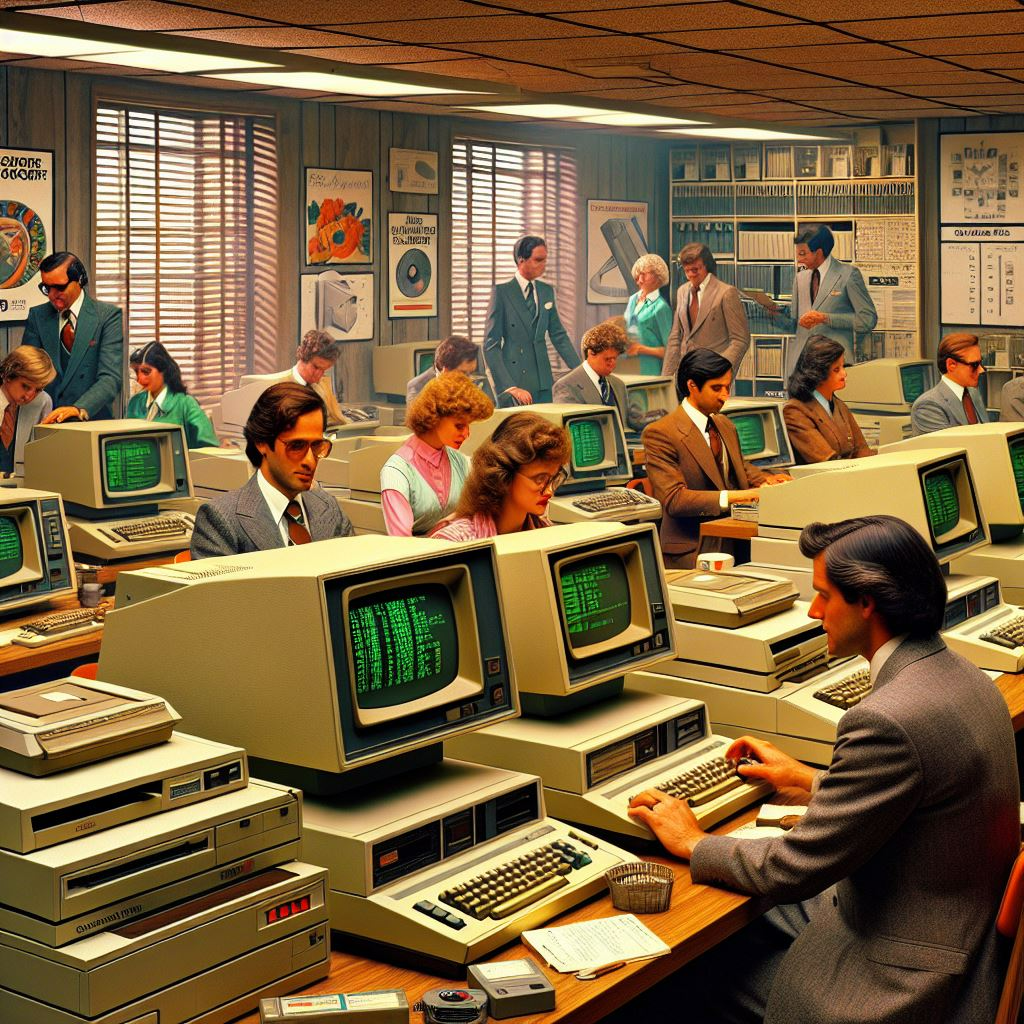 Hva må skje med IT avdeling?
[Speaker Notes: IT må opp i stacken – rollen de kan ha i selskapet – gå fra kjelleren til styrerommet – full integrert 
15% anser IT avdelingen  som forretningskritisk
Organisert lavt i bedriften – kostnadreduksjon – bør jobbe med digitalisering
Snakket – om lenge skjer ikke – hvorfor – MJ spekulere egne refleksjoner
IT kost senter]
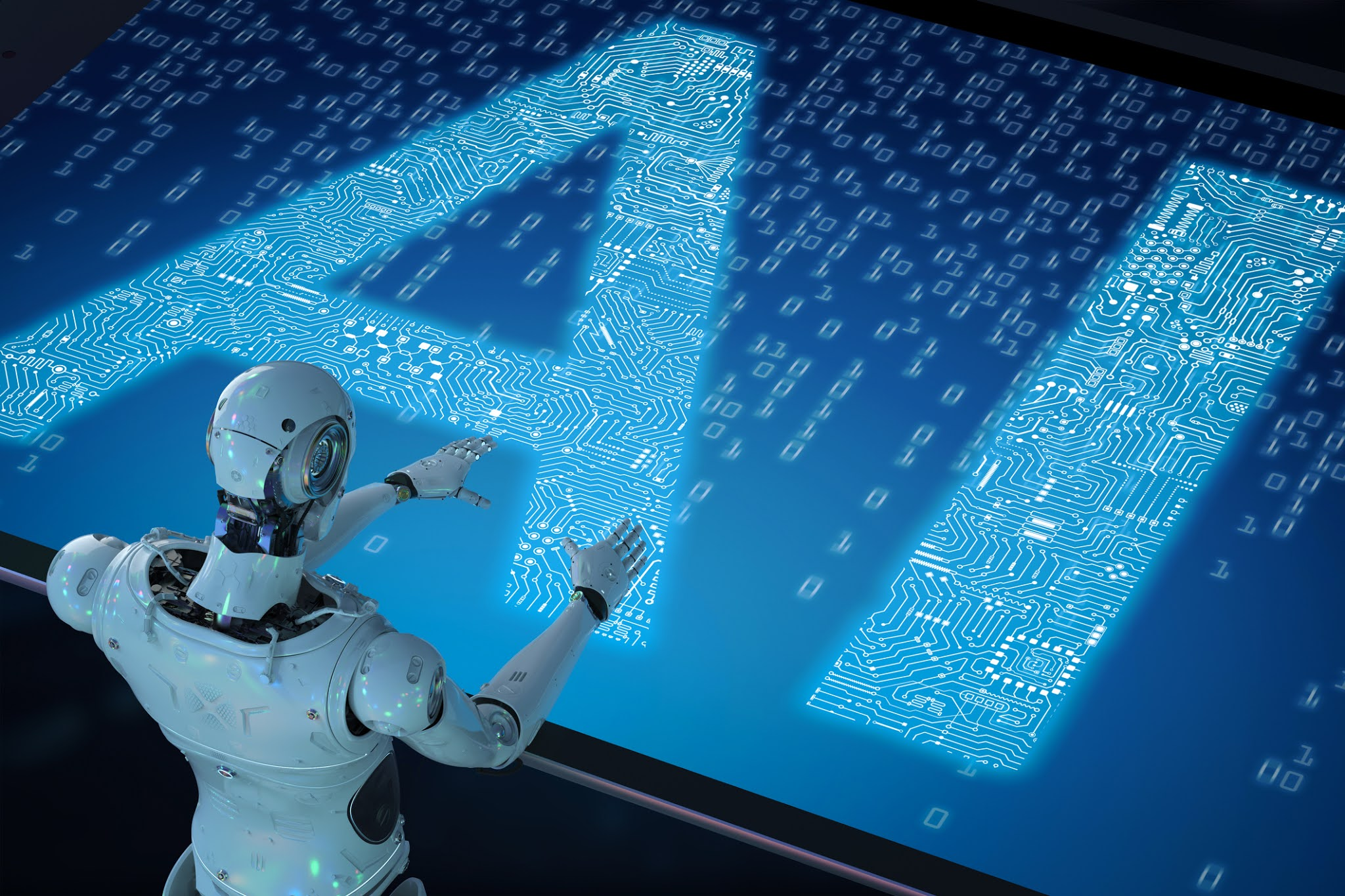 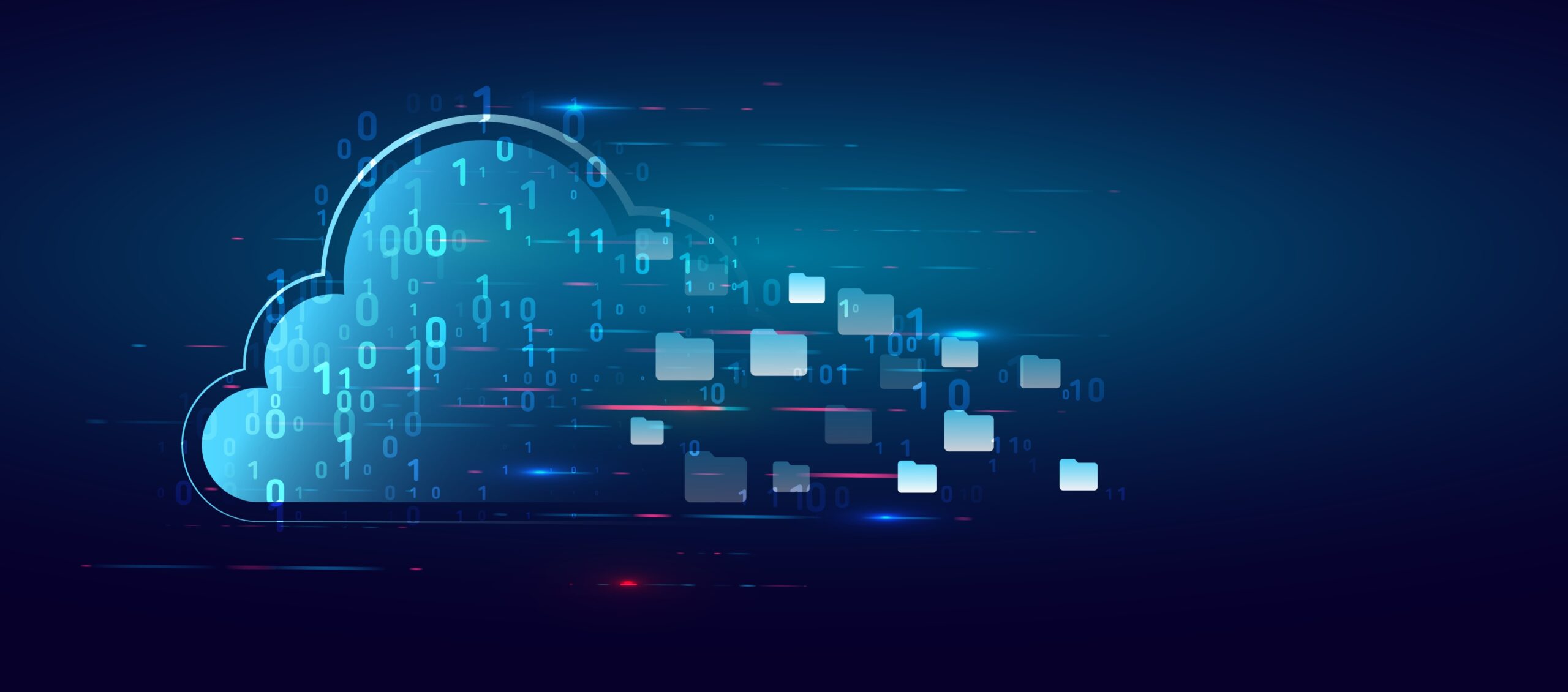 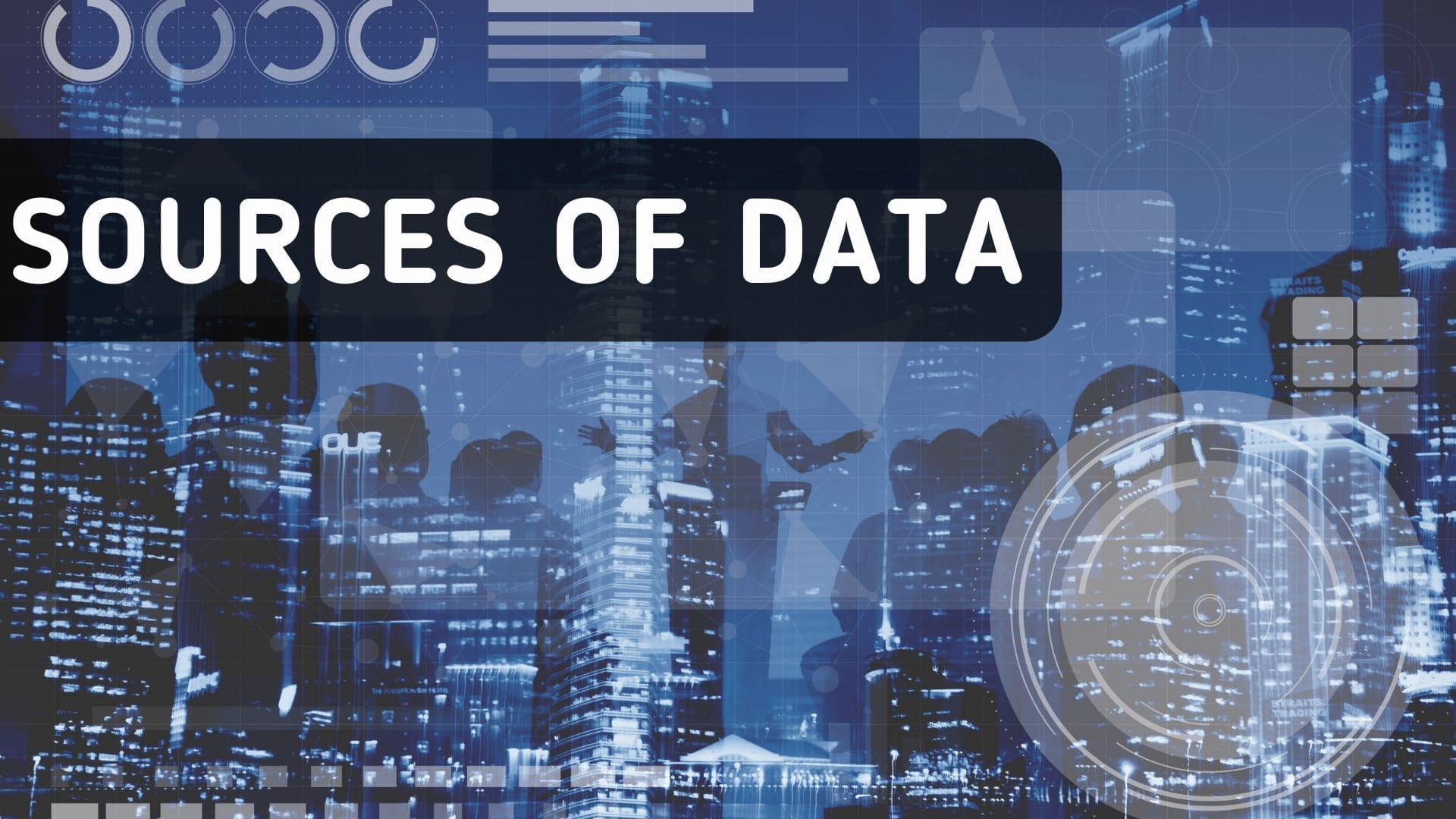 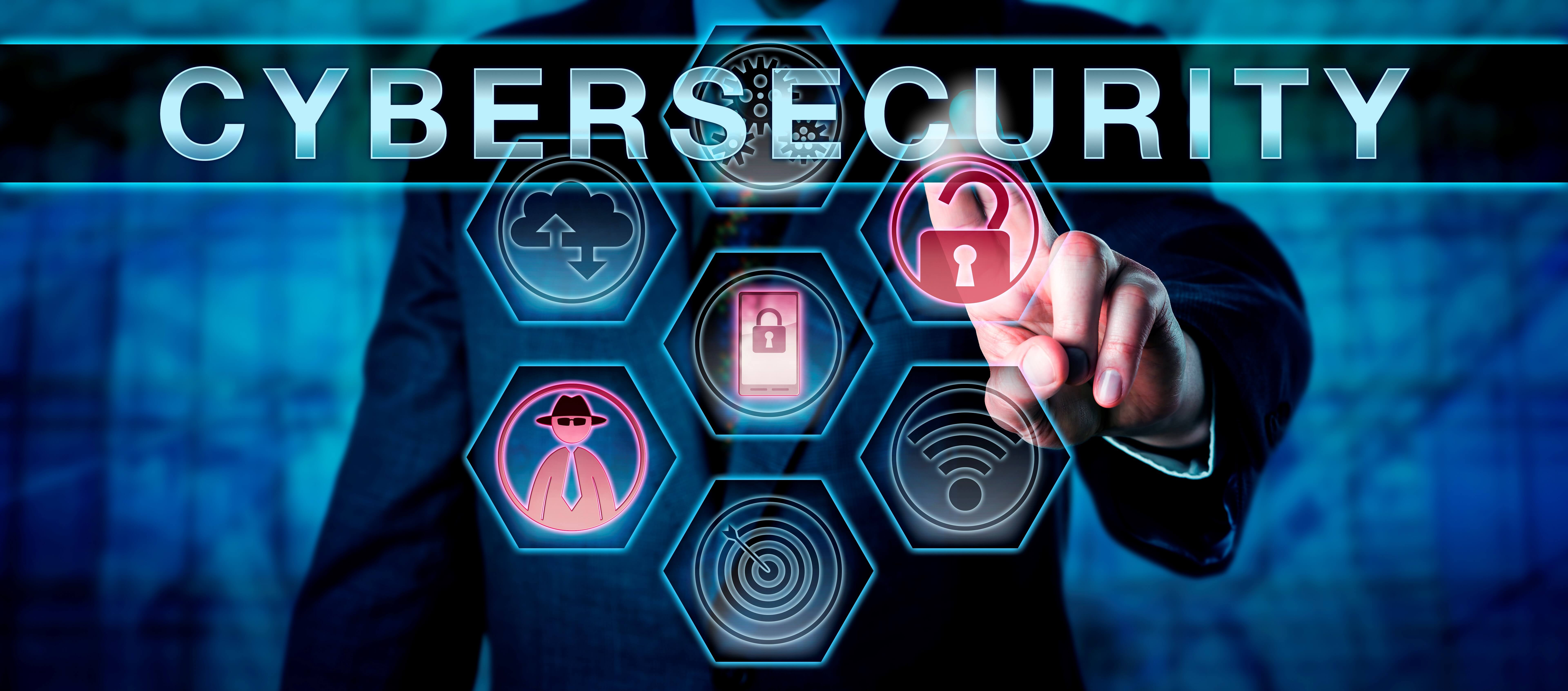 Cloud
Cyber Security
AI / KI
Data
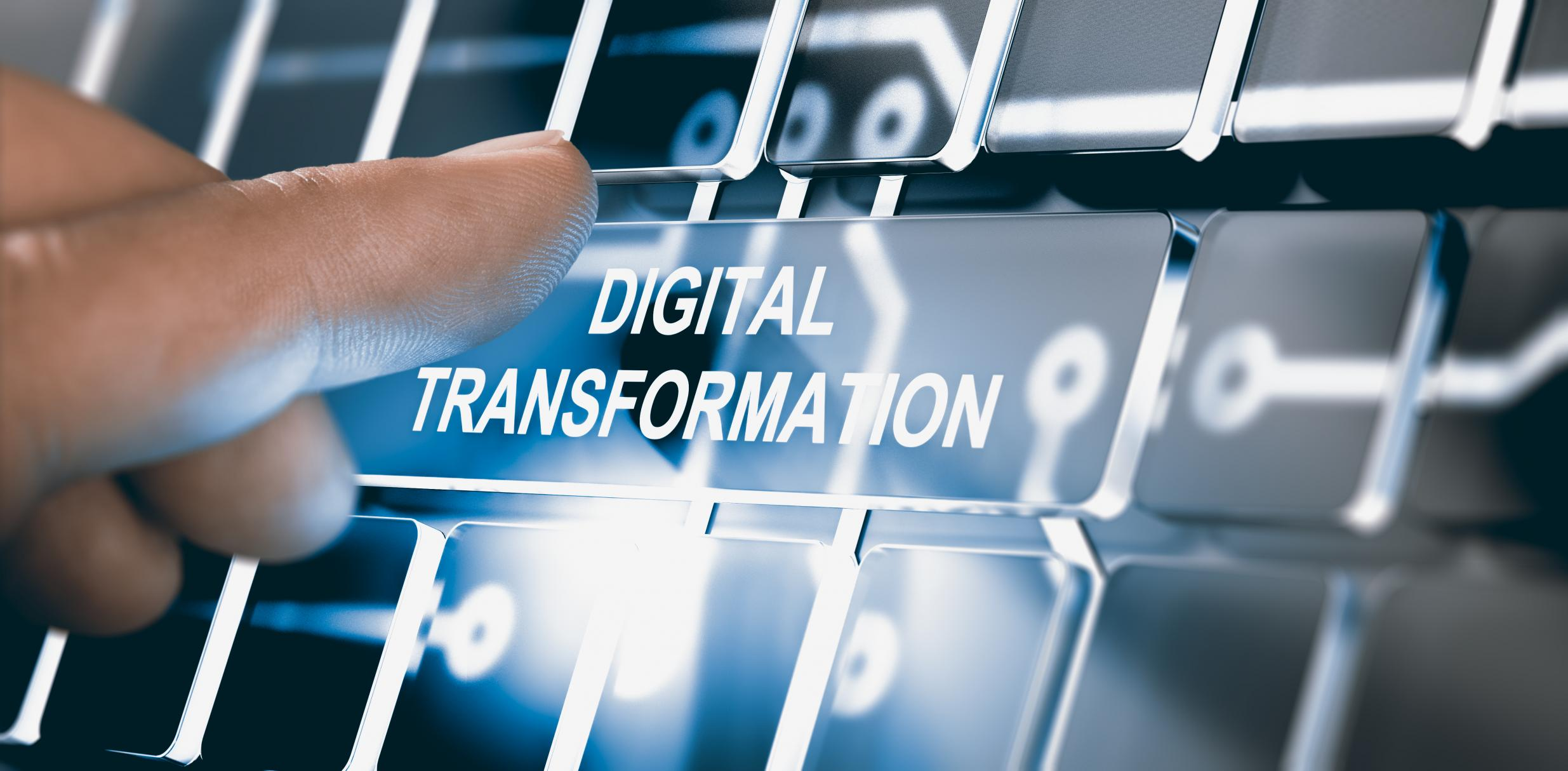 [Speaker Notes: Sikkerhet
49% går til valg – 64 land
Propaganda alltid hatt
Gary Markus – sannsynlighet er 0 for at AI ikke påvirket valgene
Påvirkning
Harri lander i Pensulvania – ikke så mange 
 
55% har sikkertsplan
1 av 5 øver på angrep 
 
22% OT enheten er ferdig patchet – Microsoft egne tall – Omny løsninger – fisk olje og industri - sårbarhet
 
1/5 øver på angrep
Må ha it sikkerhet i bunn
Gå til flaggstangen, ta på vesten, brannalarm
Sunn skepsis]
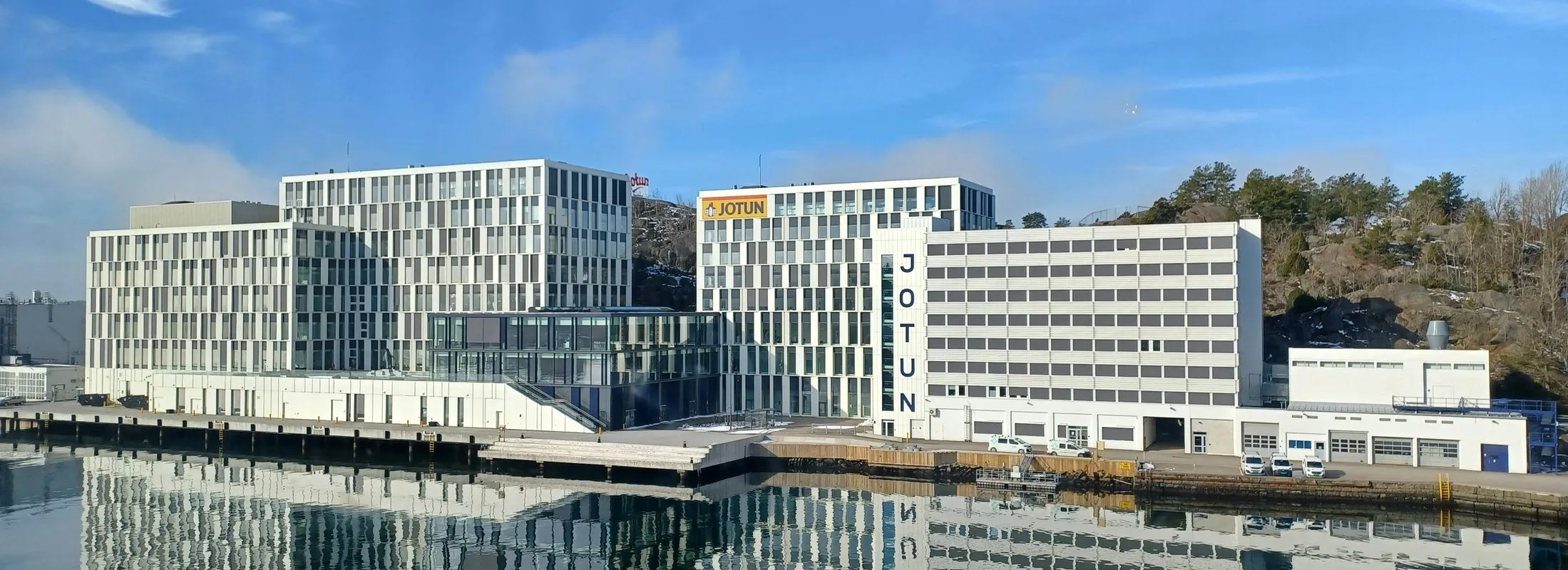 Jotun skal male fremtiden med data
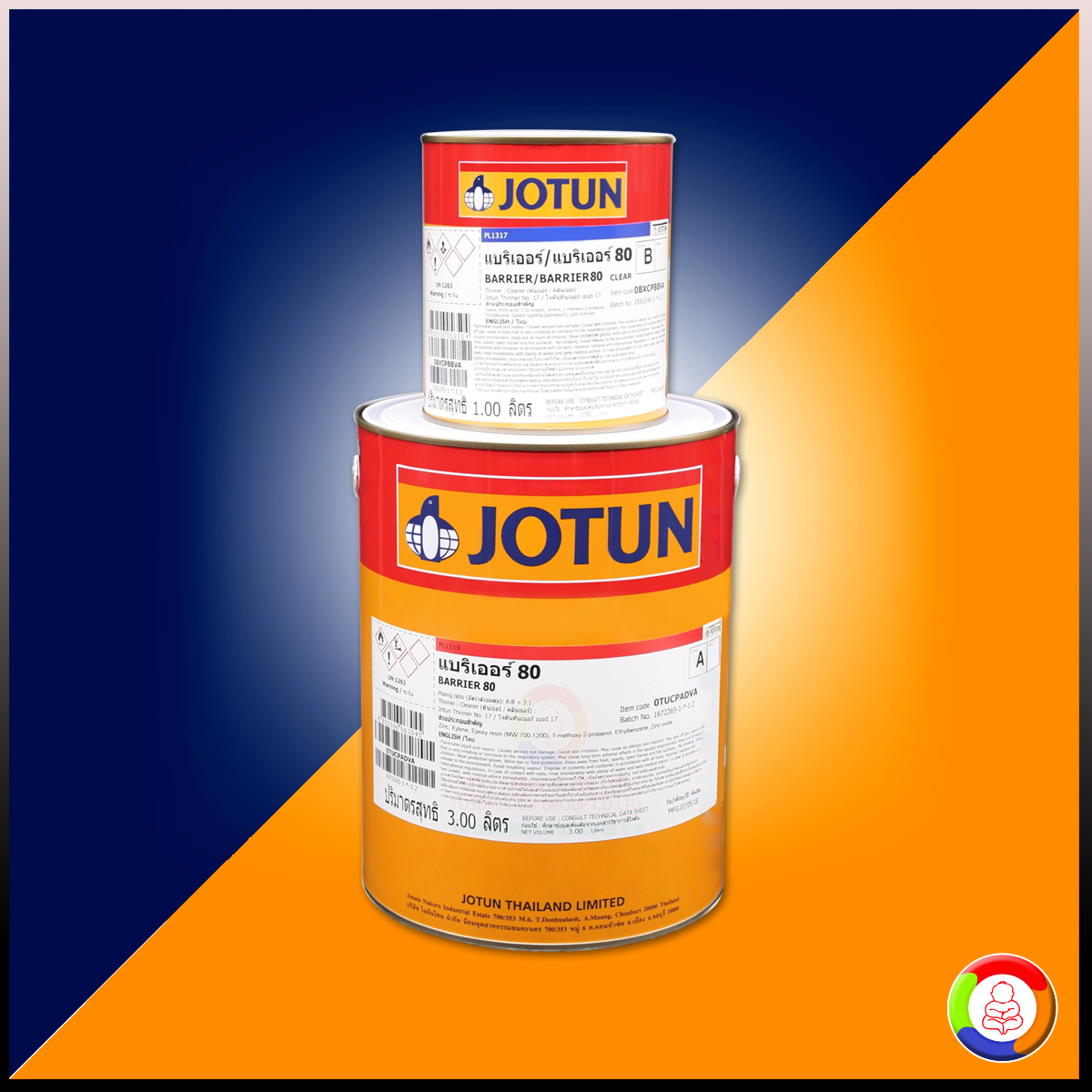 20.11.2024
10
Footer
Norge – verdens mest digitaliserte land !!
Visjon og mål:
Norge skal bli verdens mest digitaliserte land innen 2030.
Digitalisering skal bidra til en enklere og tryggere hverdag for innbyggerne og næringslivet.
Forutsetninger for digitalisering:
Styrke styring og samordning i offentlig sektor.
Sørge for en sikker og fremtidsrettet digital infrastruktur.
Styrke sikkerheten, beredskapen og kriminalitetsbekjempelsen.
Sikre et godt og ivaretatt personvern for alle.
Sikre en fremtidsrettet digital kompetanse.
Prioriterte innsatsområder:
Øke datadelingen og utnytte mulighetene i data og datadrevet innovasjon.
Utnytte mulighetene i kunstig intelligens.
Sette fart på den grønne og digitale omstillingen.
Fremme et omstillingsdyktig og innovativt næringsliv.
Bevare tilliten, styrke inkluderingen og sikre hensynet til barn og unge.
Økonomiske og administrative konsekvenser:
Tiltakene skal kunne dekkes innenfor de gjeldende budsjettrammene.
Strategien skal følges opp gjennom sektorvis og tematiske handlingsplaner.
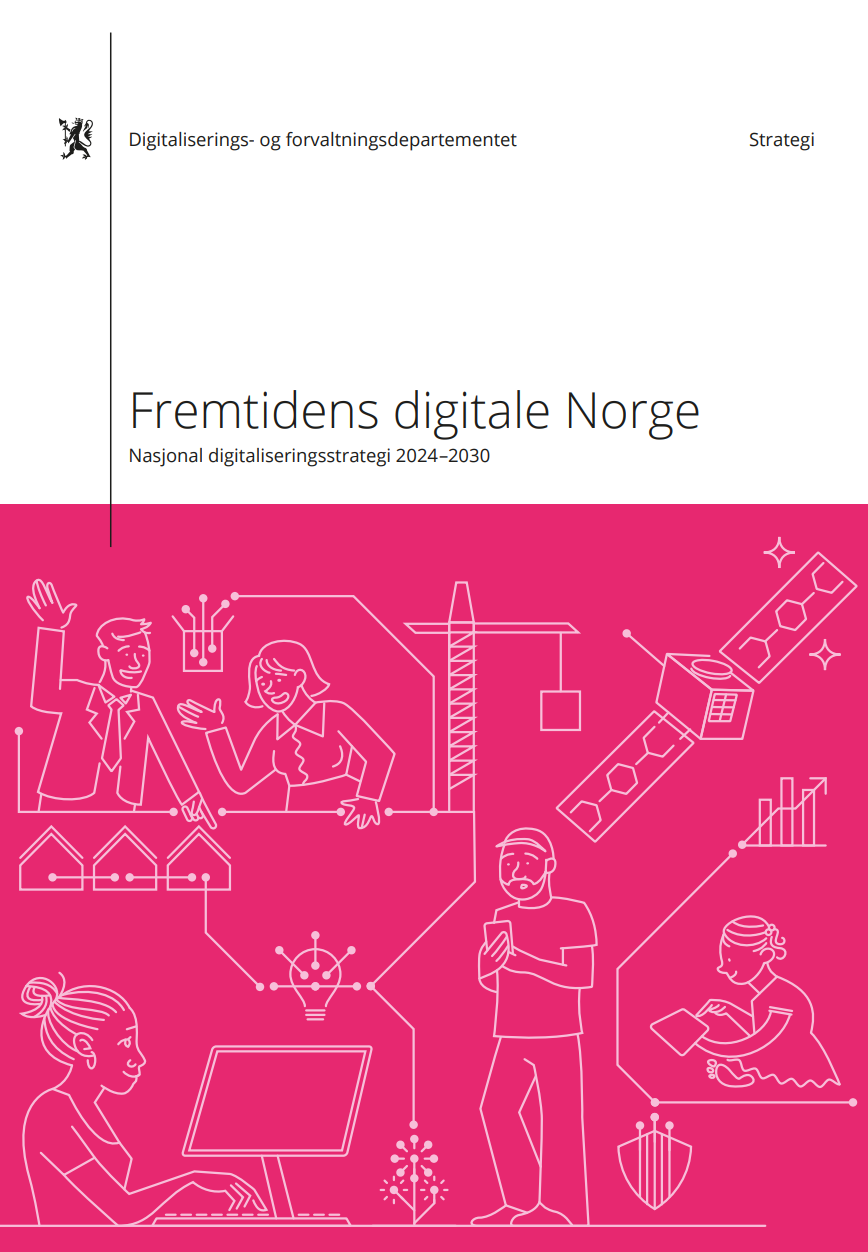 [Speaker Notes: IKT Norge rapport
Norge på delt sisteplass med Danmark – NVDIA satt opp stor datasenter – nå er vi vel sist
Patentsøknader 285 svensker 22 norske på AI

SSB – deles data i offentlige – 64% som deler data, hvor mye deler de og hvilke data
53% av dataene deler mangler oversikt eller struktur i dataene
Lovforslag om datadeling – 
Utredes og planlegges 
12 måneder til valg

AI milliard – Microsoft en milliard hver dag

Kjørte chat gpt for å sjekke forskjellene – den var ikke stor

80% off sektor bruke KI]
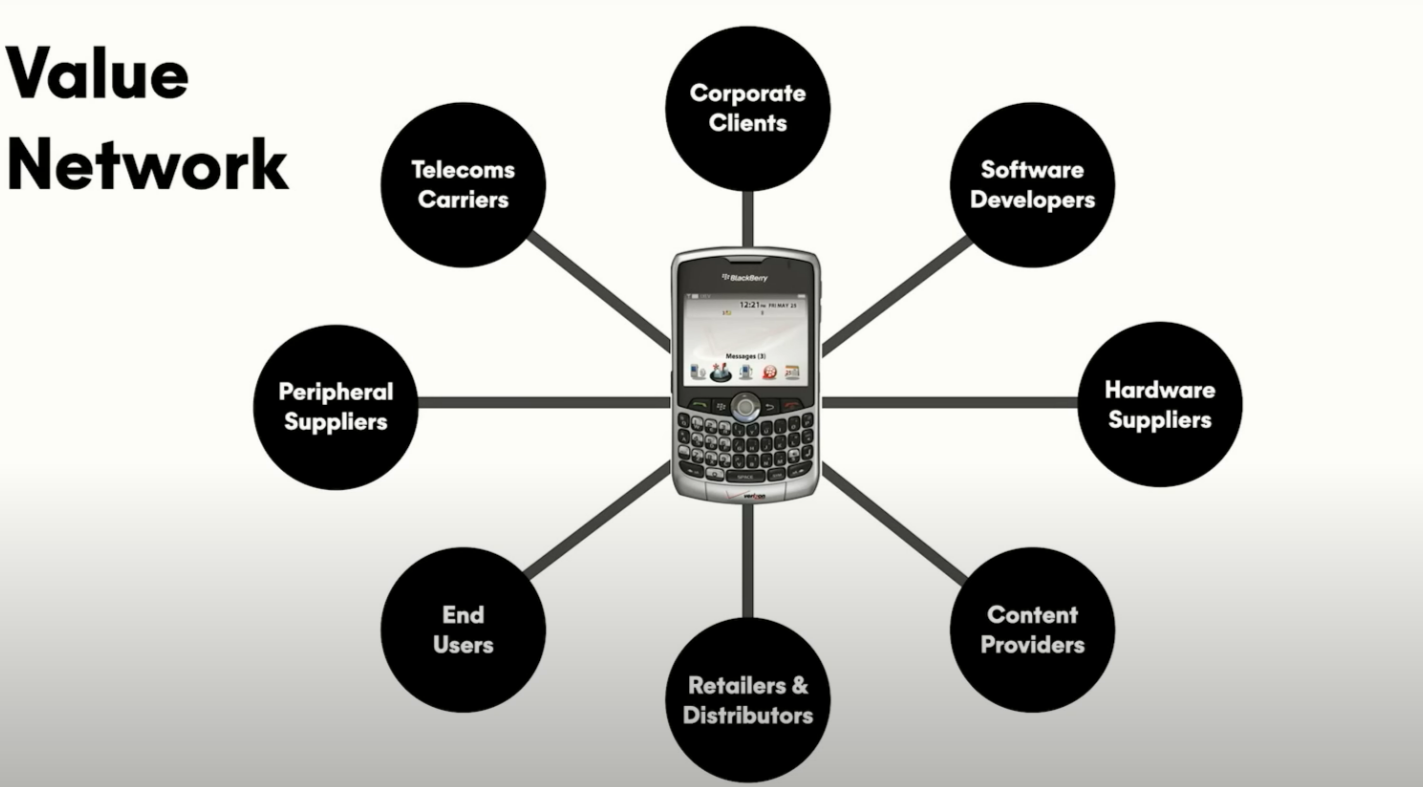 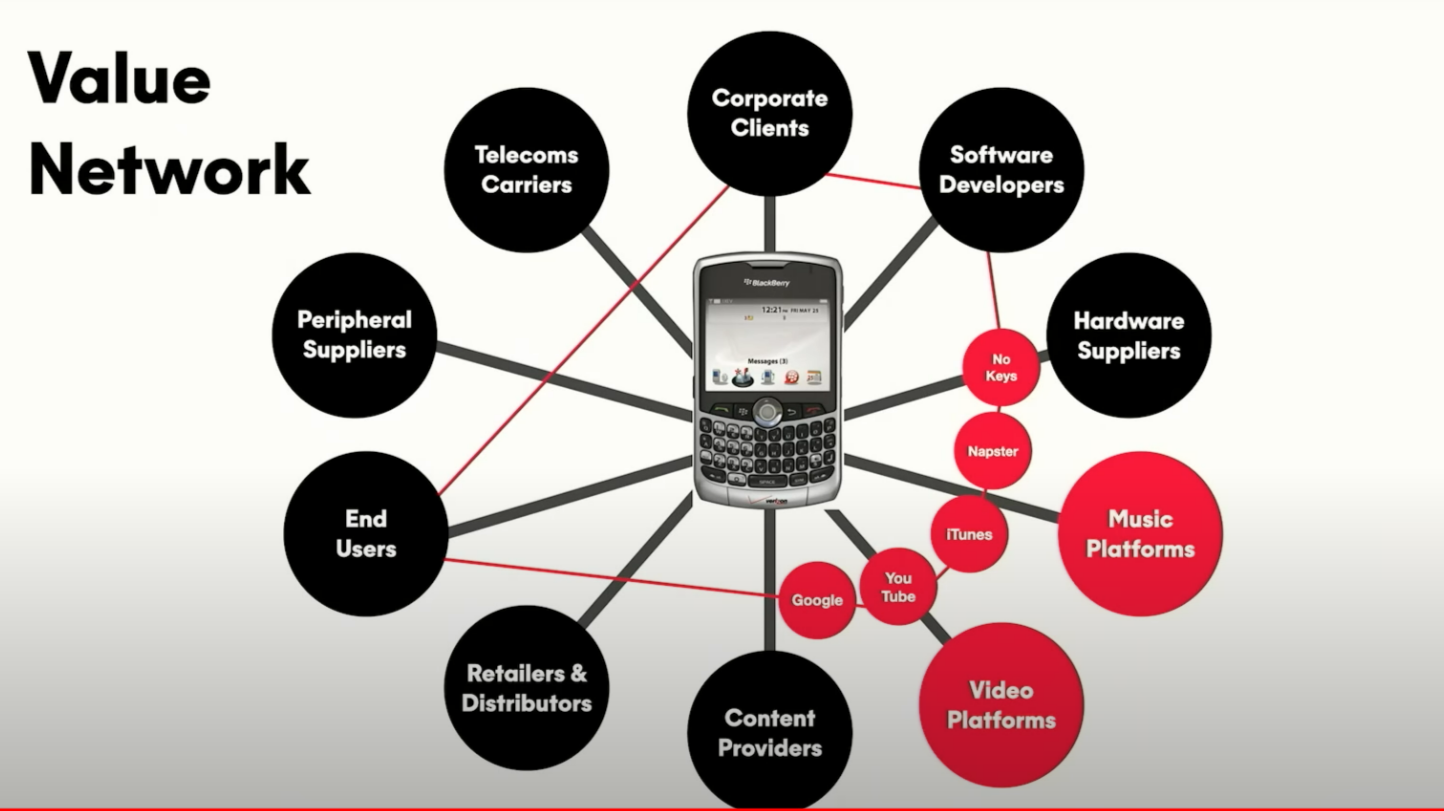 To ting i dag - connected devices og KI
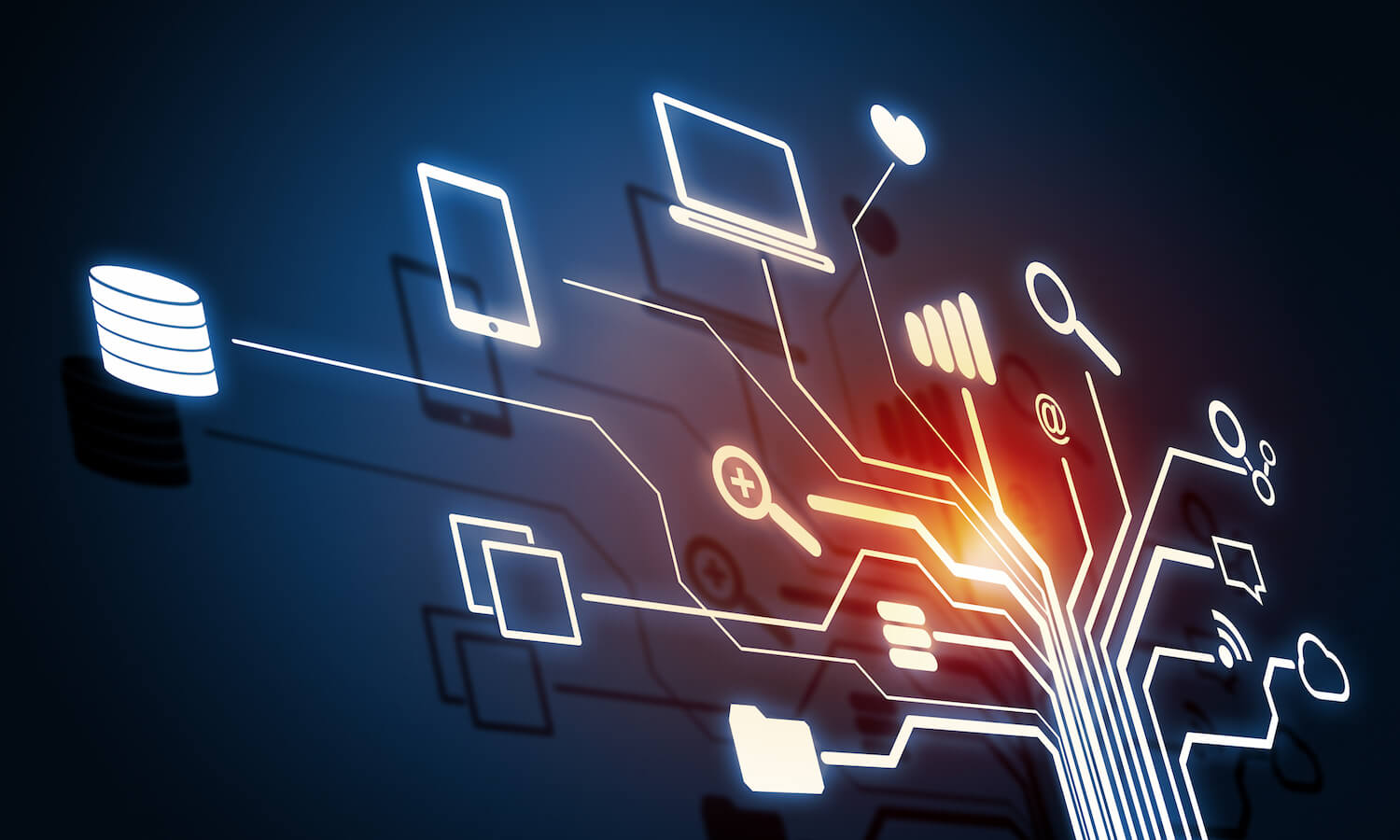 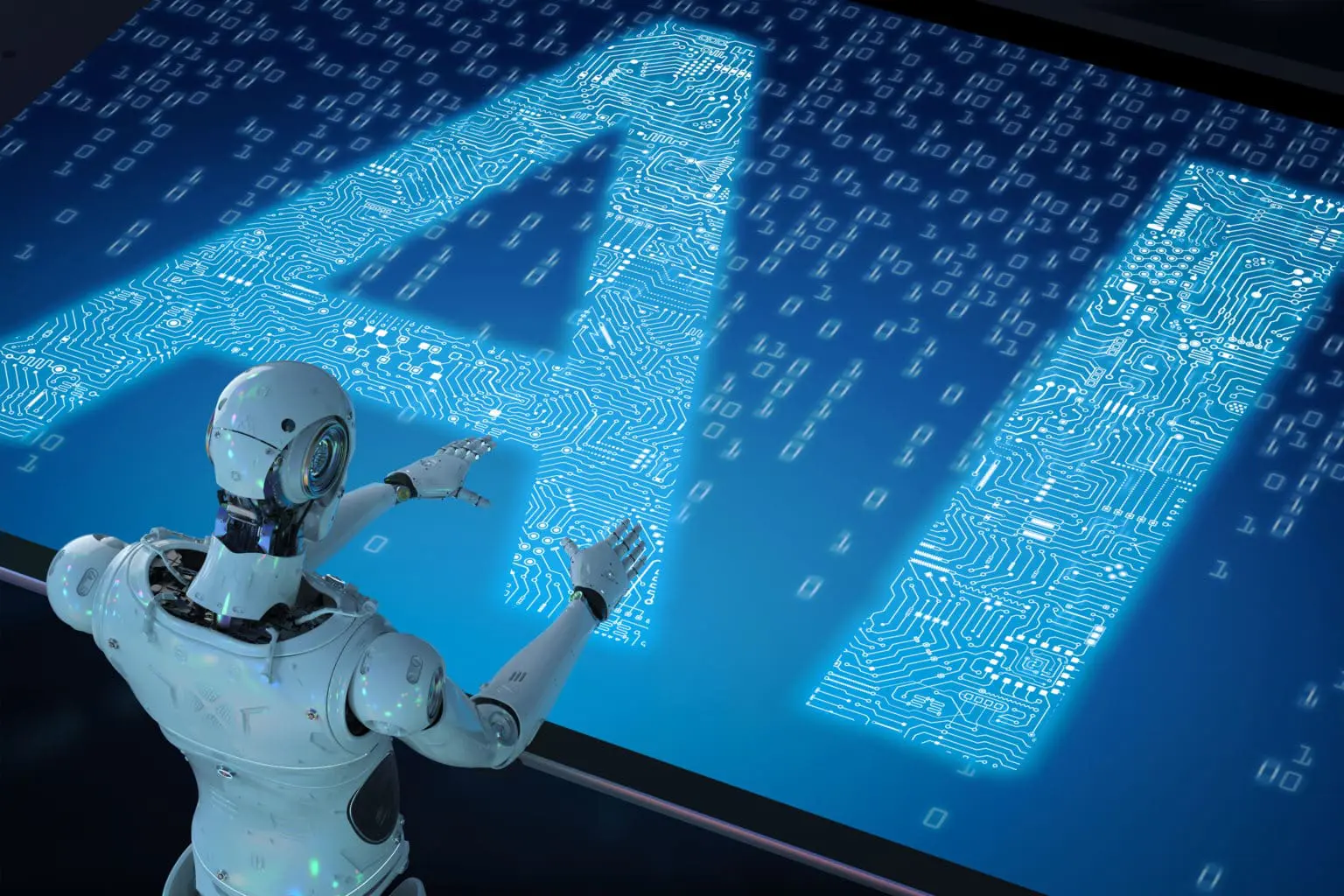 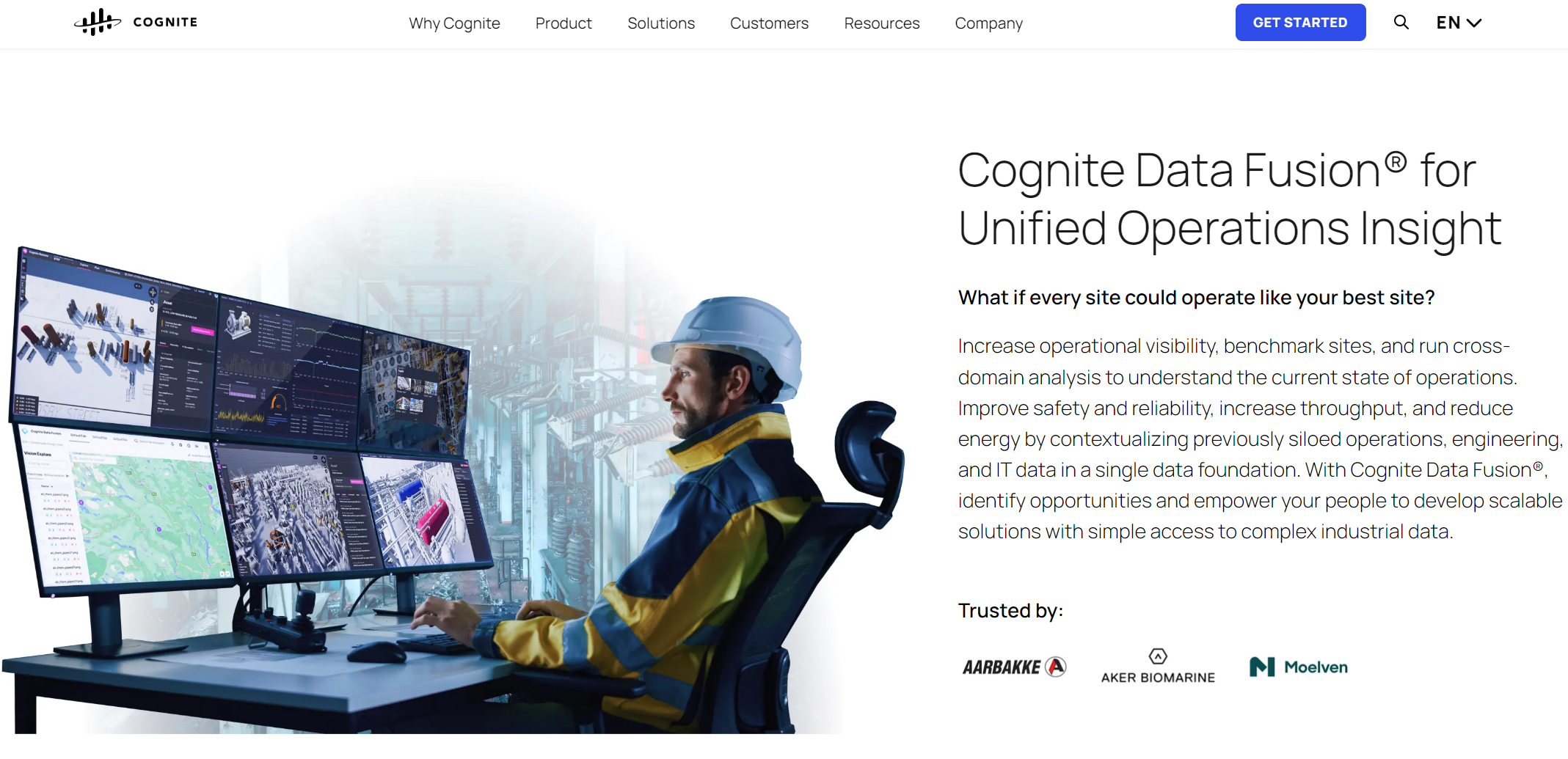 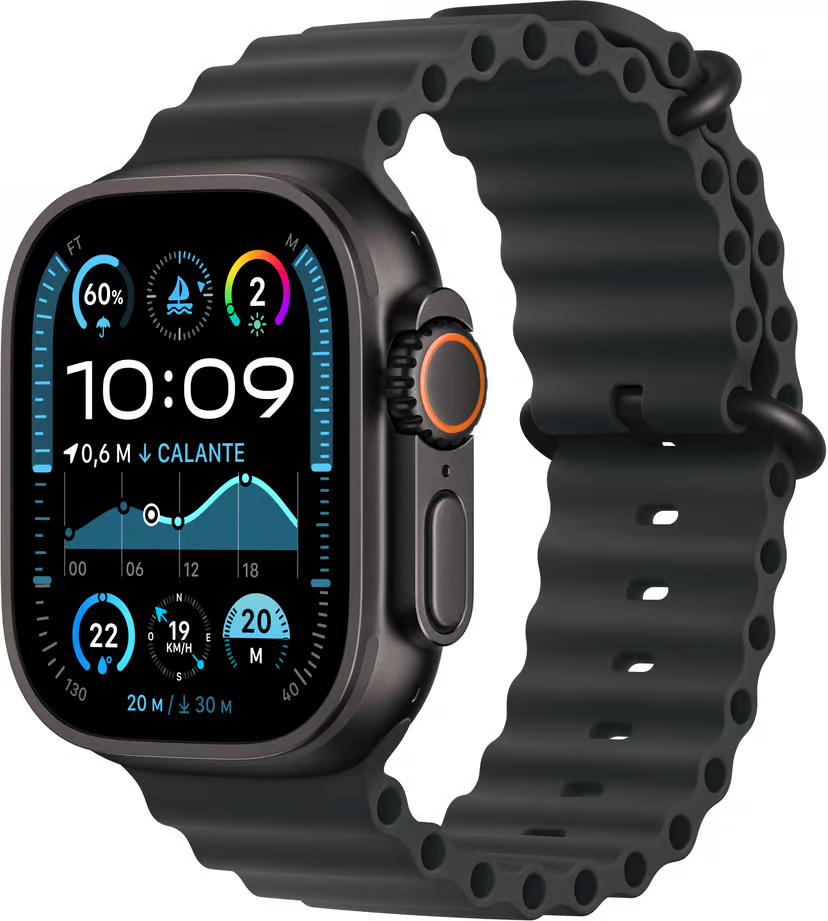 Apple wearables
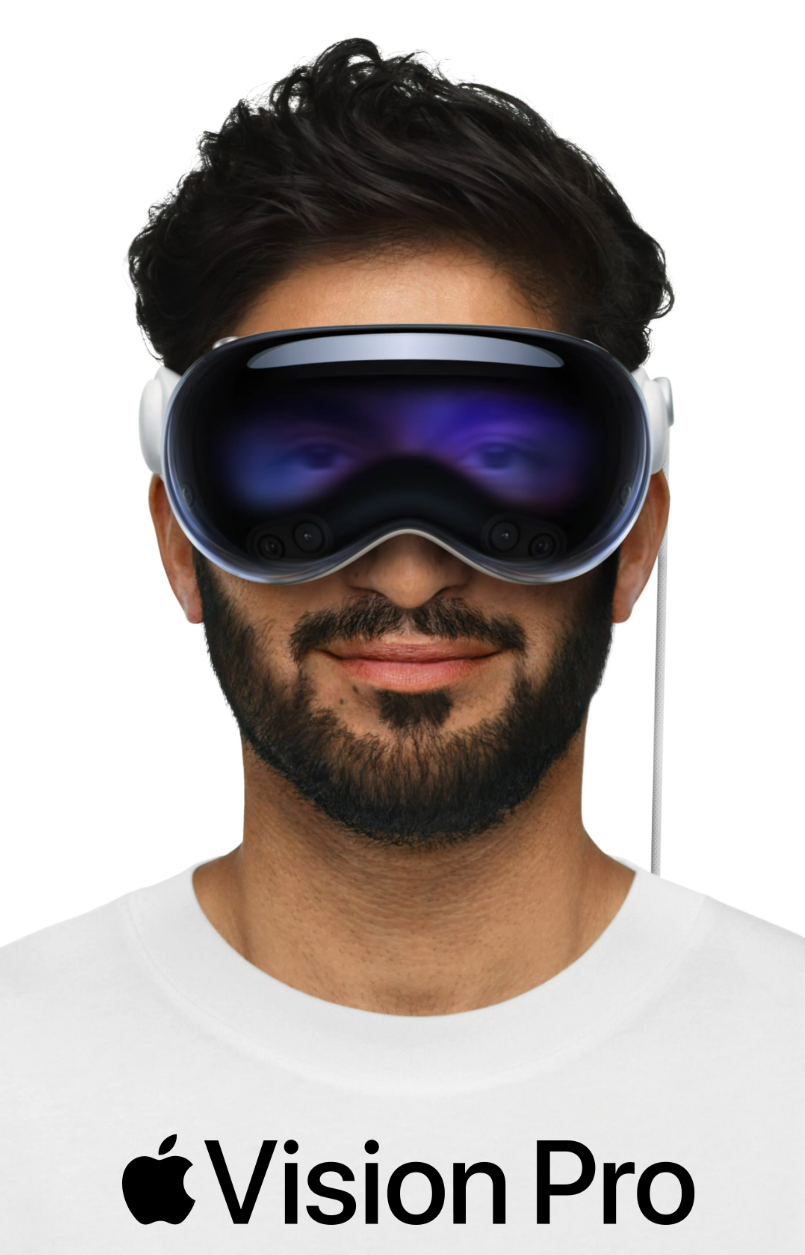 16
[Speaker Notes: Connected Devices
Apple Vision Pro
Company called Humane - 
 
Predict when you will die – Forsikring sendte enhet I bilen måle og få billigere forsikring]
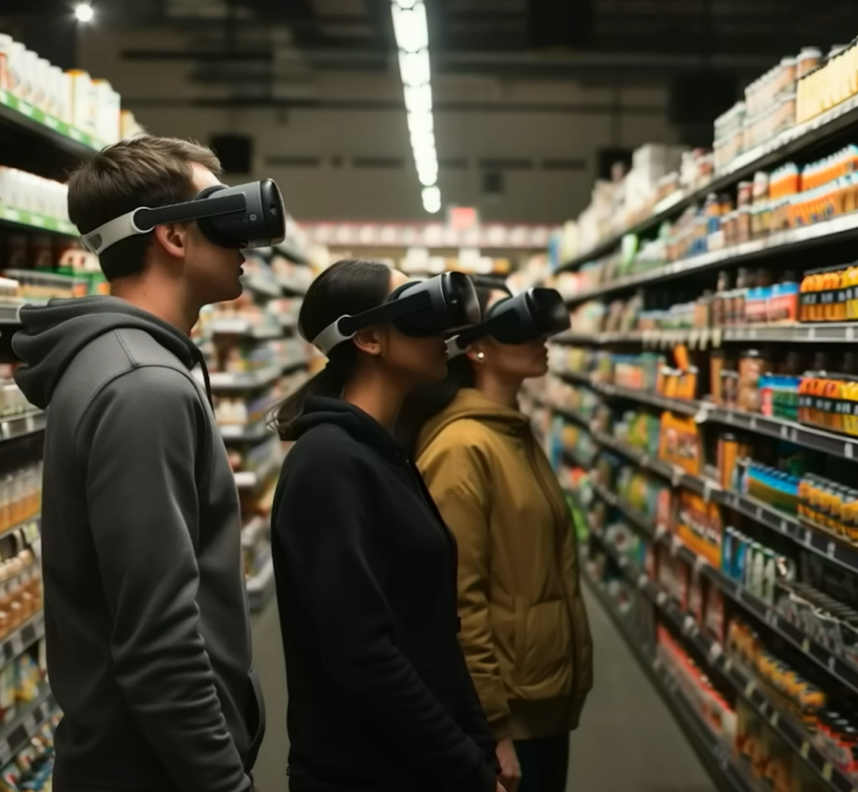 [Speaker Notes: Real life pricing – supermarked – gir deg priser real time – reduserte priser hvis du ser på reklamevideo – lang tid i butikken – hvet hvem som er rik bare handler – resten av oss ser på reklame]
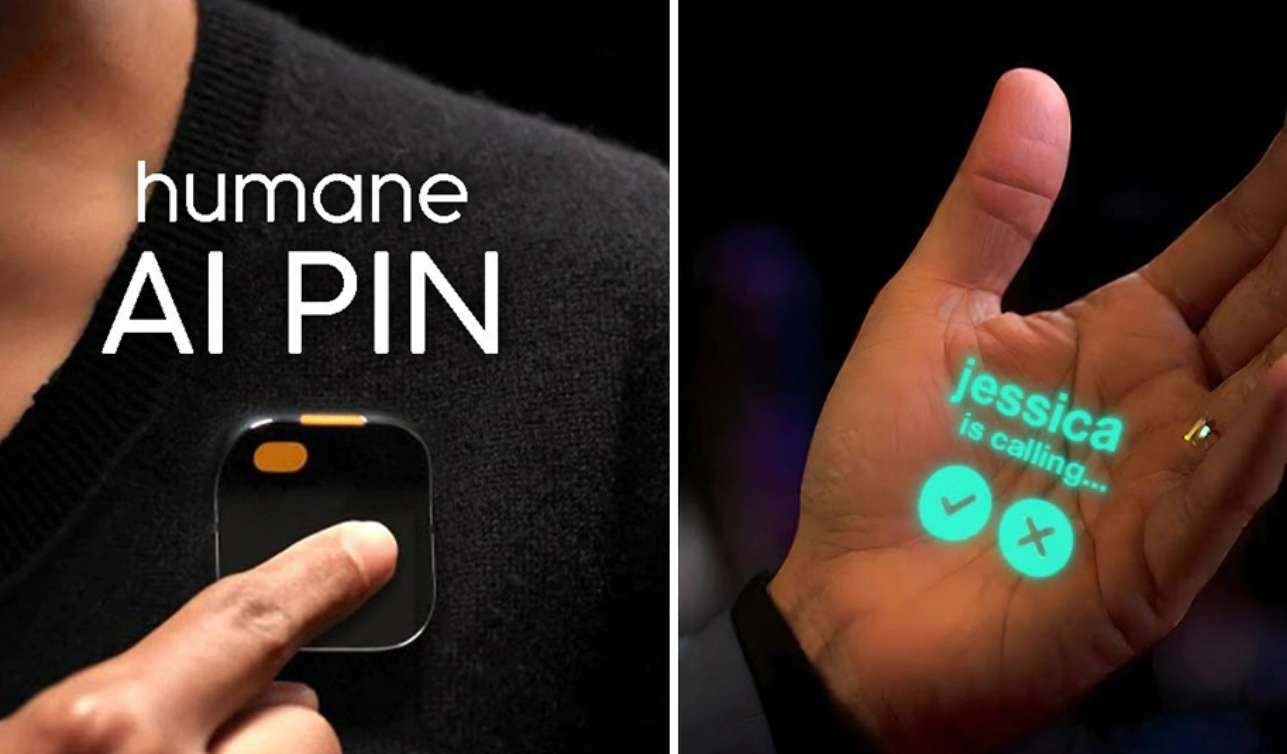 18
[Speaker Notes: Kamera, mobil og AI enhet 
Fester på jakken – tar opp alt, kan snakke med den
Lytte til musikk, ringe, oversette til andre språk, få fine bilder og video av opplevelser, finne veien, projector innebygd]
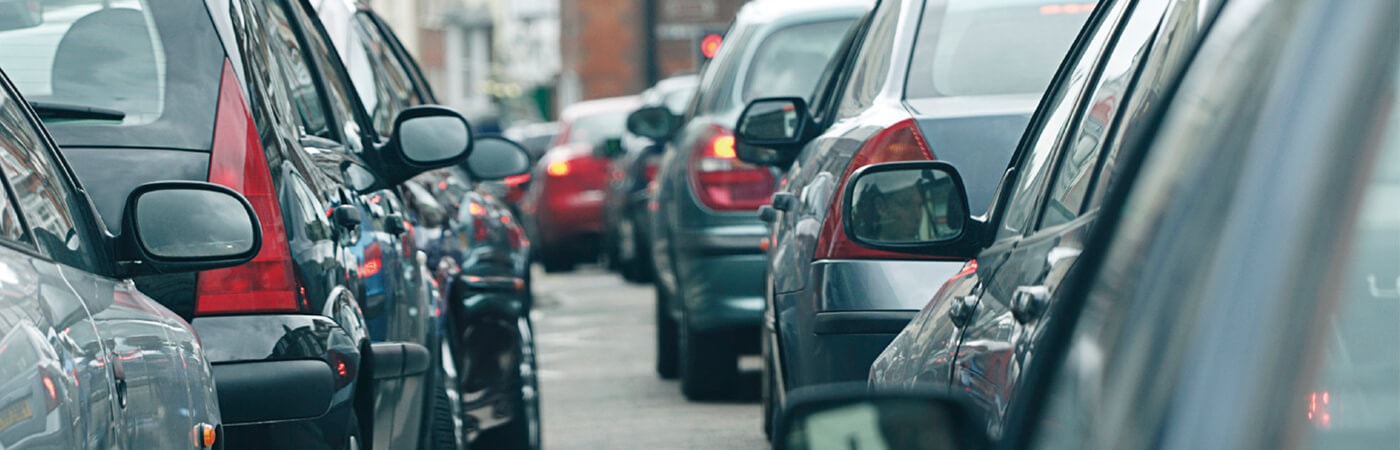 Forsikringsselskap tilbyr monitorering – variabel polise
[Speaker Notes: Predict when you will die – Forsikring sendte enhet I bilen måle og få billigere forsikring]
To ting i dag - connected devices og KI
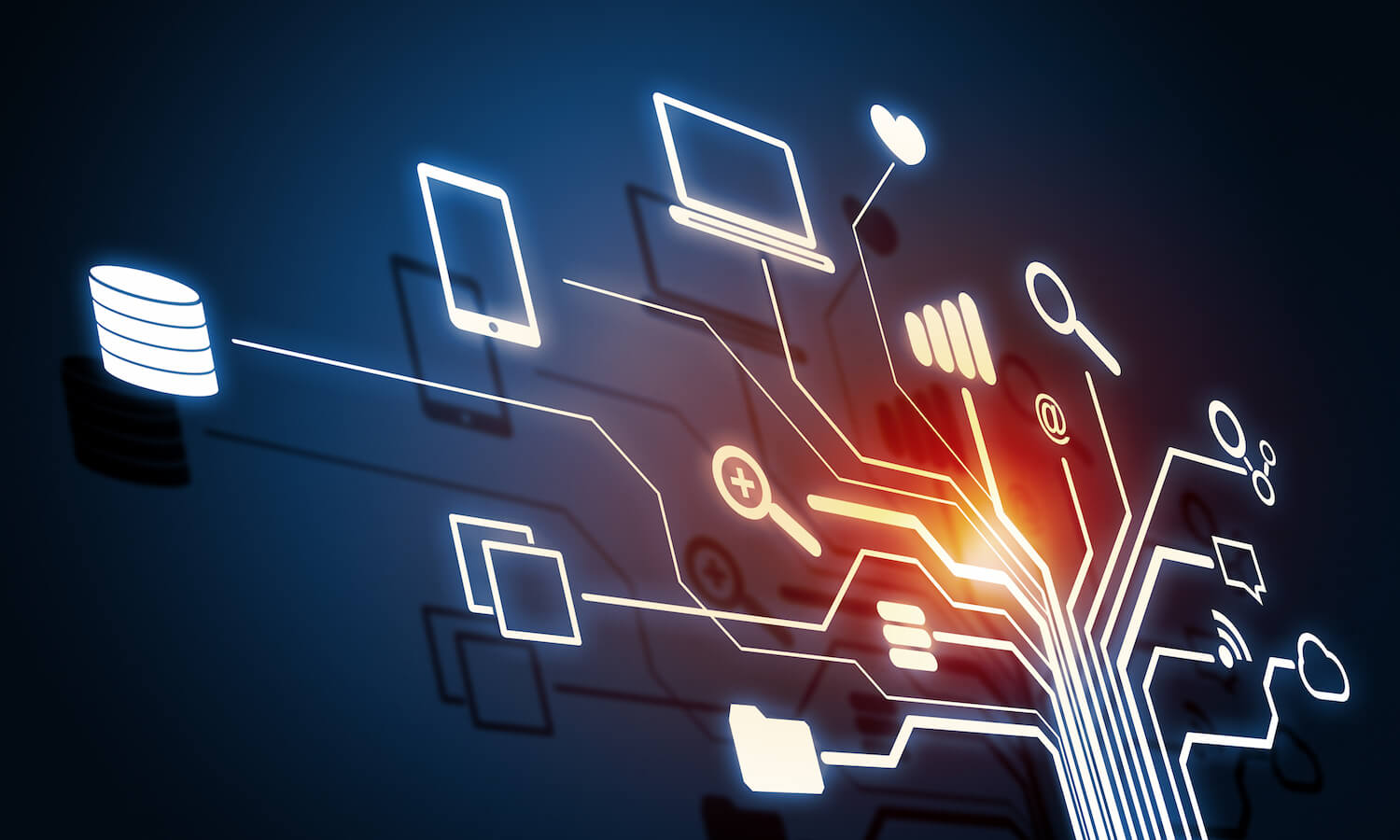 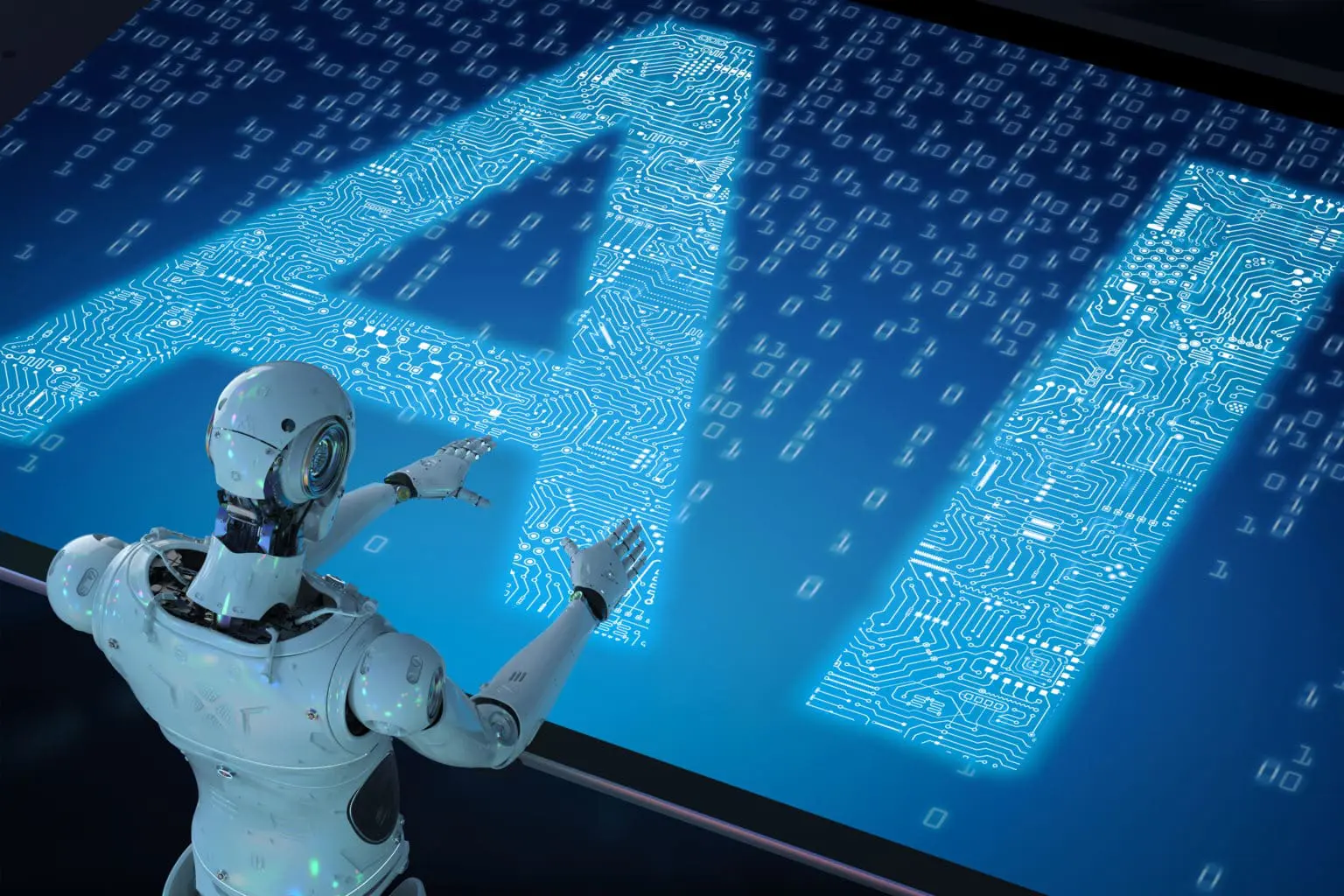 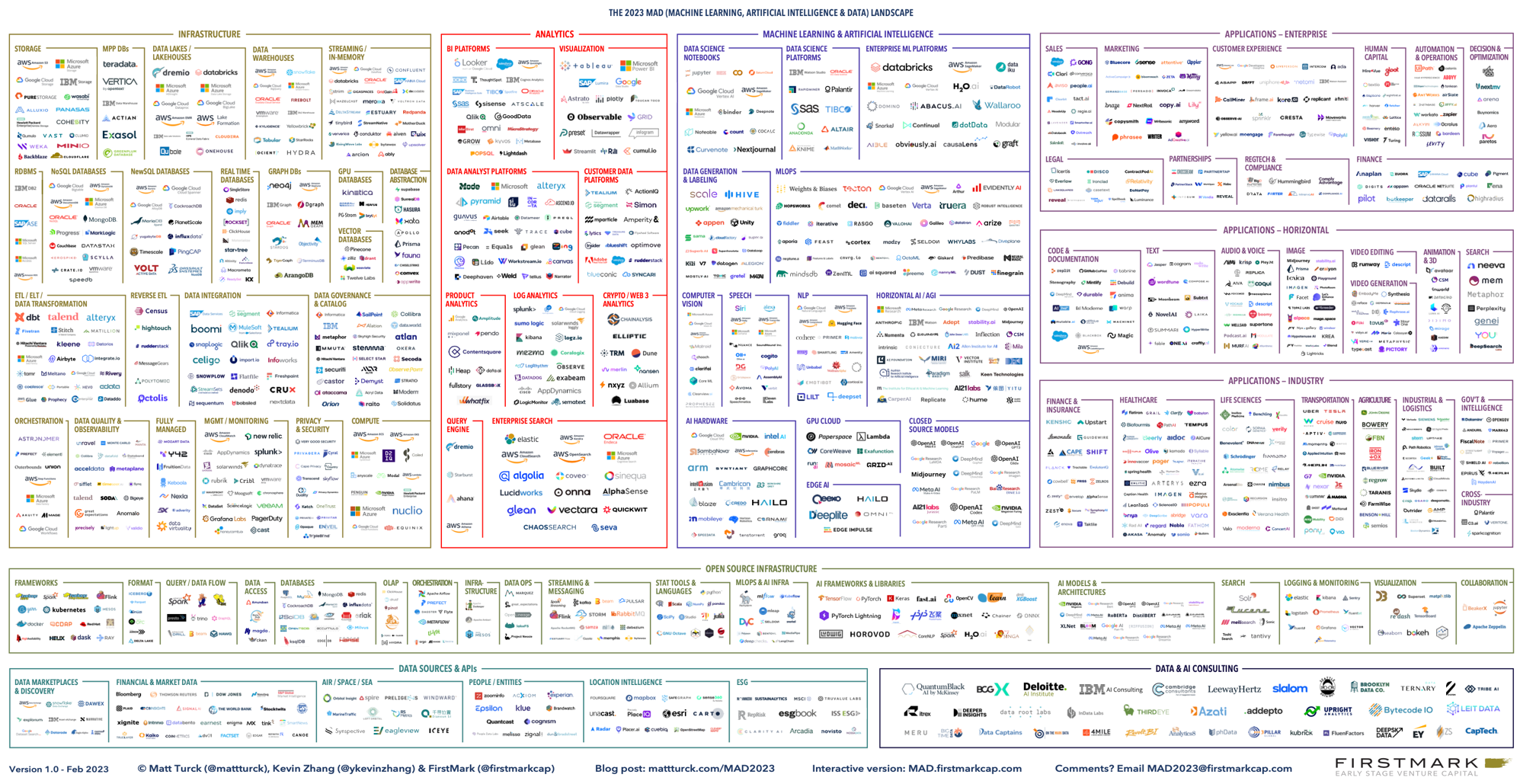 [Speaker Notes: There is an ever-increasing number of AI companies coming to the market. Crayon is a true Data & AI consulting company and still an underdog. We obviously want to be in that landscape in 2024 and we are uniquely positions in the market. 

We provide professional services along the entire value chain of Data & AI and we also provide industry offerings as managed services for our customers.]
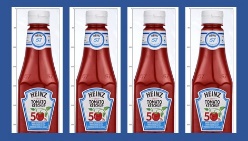 Automation of background removal in product images used in retail
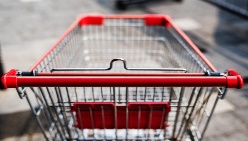 Development of recommender solution for upsales based on basket items (3rd party)
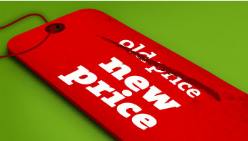 Estimation of optimal intra-day prices to optimize financial performance
300+AI projects delivered since 2015
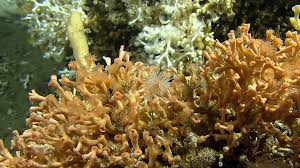 Evaluation of impact from drilling mud emissions on coral health
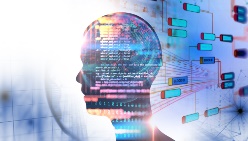 Structuring of large information data base and development of advanced search engine e.g. knowledge graph
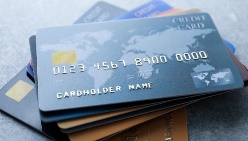 Production setting of ML model (developed by third party)
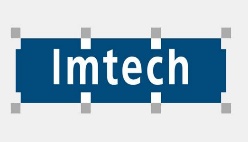 Establishment of  multidisciplinary, world leading imaging research consortium for development of the next generation CT imaging
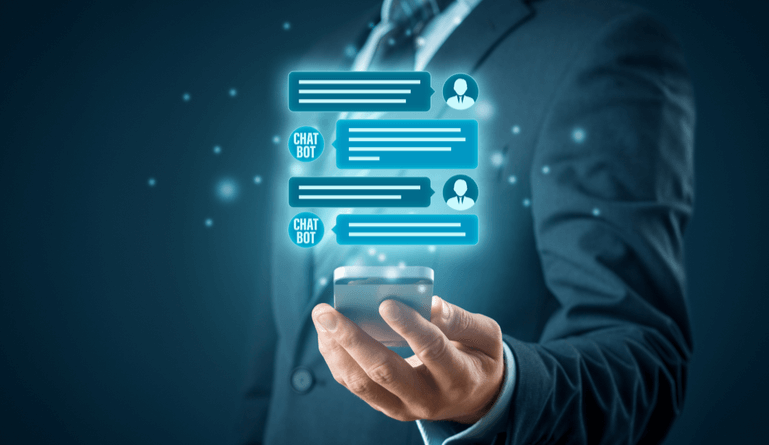 Automation of customer service interactions by implementing customized chatbot solutions with integrated AI/ML applications
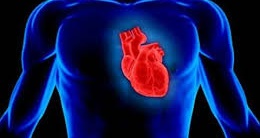 Estimation of ventricular wall thickness based on location of heart valve from ultrasound images
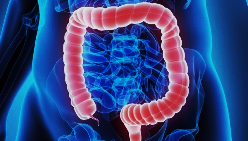 Identification of colon cancer using computer vision in colonoscopy
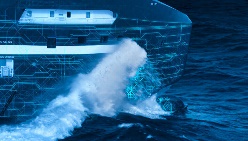 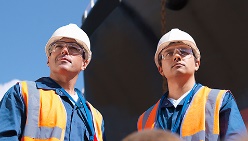 Adjustment of inspection scope and frequency based on risk assessments across a multitude of information sources (IHS)
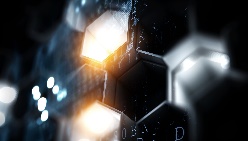 Development of "MLFactory" to operationalize and manage ML models in production
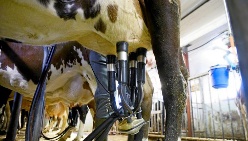 Prediction of milk yield per individual cow to improve farming operations (feeding, decease etc.)
Classification of vessel sensor name and tag into correct vessel information structure (SensorTag)
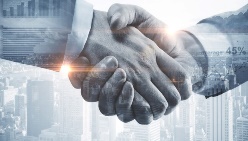 Establishment of Joint Venture to commercialize image processing model
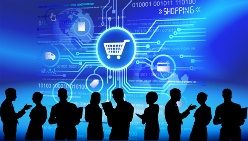 ML Pilot - recommender of goods
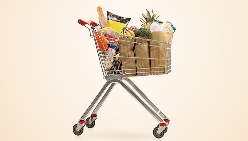 Optimization of grocery baskets based on patterns across offering and purchasing behavior
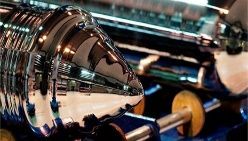 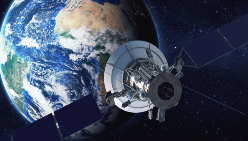 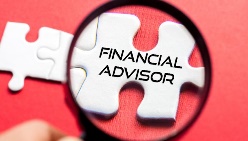 Ranking of urban green space across 40 cities globally using satellite images and machine learning
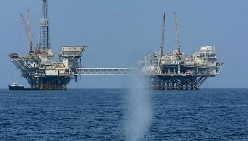 Prediction of attainable oil and gas reserves in existing wells
Development of advisory platform to connect core systems and channels (mostly architecture)
Optimization of production process for high quality mono-crystalline silicon used for Photovoltaic solar panels
Prediction of cut-off piece salability in steel rod production by comparing/matching cut-off attribues to historic sales figures
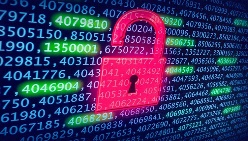 Evaluation of potential to do calculations on encrypted datasets through homomorphic encryption
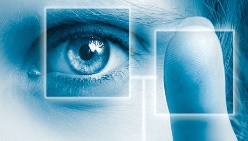 Generation of anonymous test data based on data input containing sensitive personal data (POC)
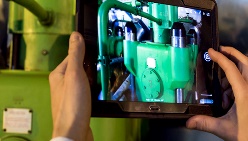 Classification of inspection findings e.g. non-conformities to requirements and regulations into correct vessel information structure
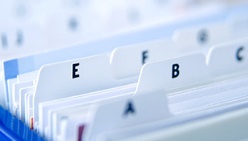 Multilabel classification of documentation into documentation requirement hierarchies (DocReq)
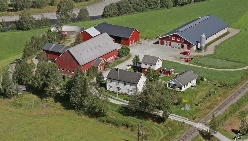 Prediction of short-term (1-21 days) milk production volumes at individual farm level
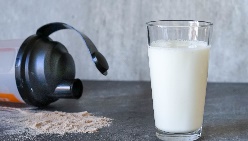 Prediction of protein concentration in milk based on input (forage, concentrate) to optimize production value
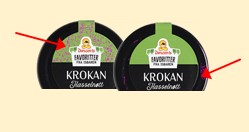 Automation of dust/scratch removal in product images used in retail
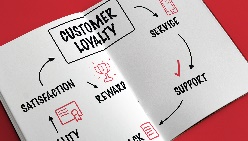 Recognition of patterns driving loyalty amongst customers
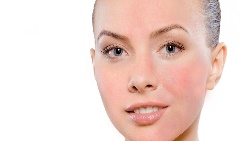 Identification of skin type and condition (using computer vision) to recommend individualized skin care products
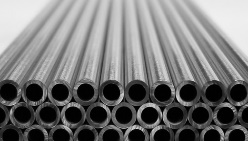 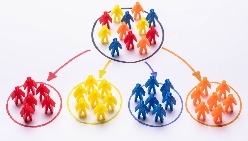 Clustering of customer data for more granualar segmentation
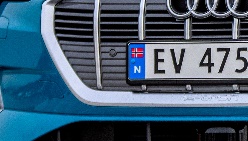 Recognition of vehicle number plates from images and data augmentation
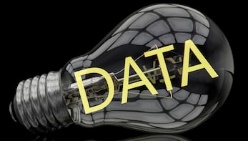 Identification of patterns in large data set for development of new business models
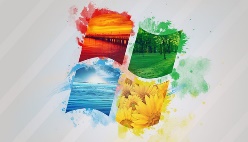 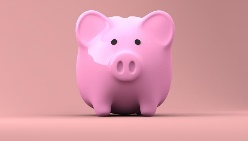 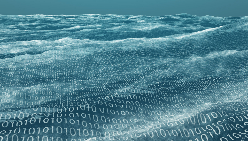 Development of data lake
Automation of noise detection and removal in seismic images (using CNN)
Development of recommendation model for upselling savings products (in development)
ML-training for MSFT partners with global scope (multi-continental roadshow)
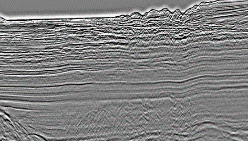 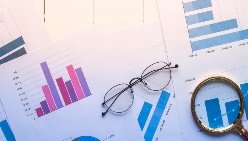 Analysis of activity-based cost allocation for financial modeling within the public health system
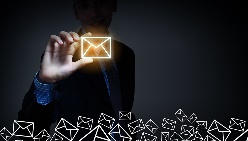 Automation of e-mail routing to the right case handler (DATE - Direct Access to Technical Experts)
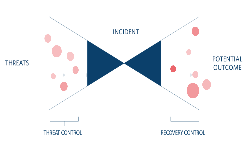 Classification of barrier elements and functions (Bowtie) into correct vessel information structure
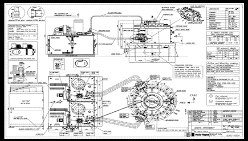 Identification of patterns and similarities in 12 million technical drawings based on historical evaluation (TechDocSearch)
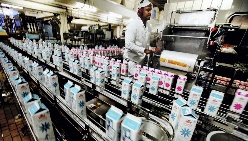 Prediction of long-term (24 months) milk production volumes at national level
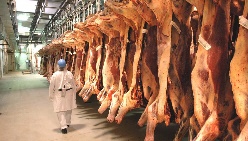 Optimization of slaughter order for cows considering meat quality in relation to weight
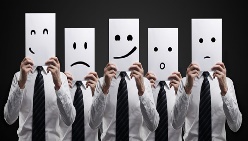 Analysis of voice of customer based on sentiment related to e.g. campaigns, events etc.
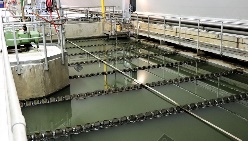 Prediction of wastewater purity based on mud slip rate on components used to dig out mud from treatment plants
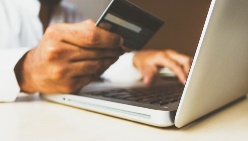 Development of recommender solution to improve online conversion rate
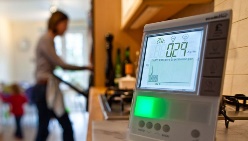 Identification of root causes for transmission loss of data in AMS meters (smart meters)
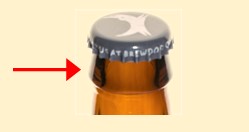 Detection of unsharp edges in product images used in retail
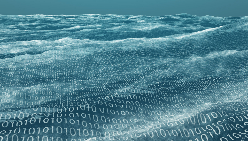 Development of data lake
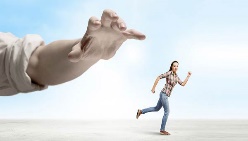 Prediction of customer churn based on product profile, behavior, demographics, triggers etc.
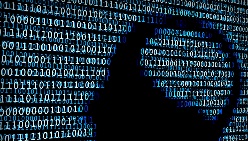 Assessment of value potential from AI across product portfolio (hereunder autotagging metadata and optimizing search)
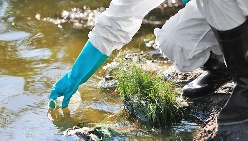 Prediction of  environmental non-compliance for probability-based precision-targeting of auditing efforts
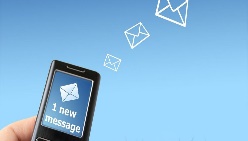 Prediction of click-backs in SMS-campaigns based on recipient and timing
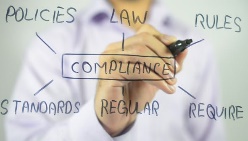 Prediction of legislative non-compliance for probability-based precision-targeting of auditing
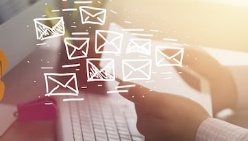 Improvement of newsletter relevance by rank ordering products based on individual customer preferences (segments)
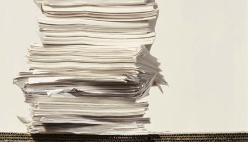 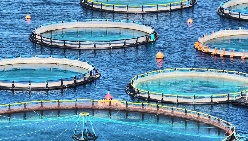 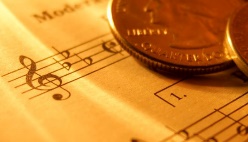 Data analysis and plattform development
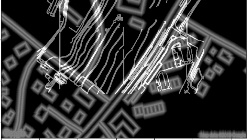 Identification of drilling hole locations in maps using image recognition on PDF documents (Pre-study)
Interpretation and matching of massive unstructured invoicing data to optimize collection of songwriter royalties
Evaluating potential to apply ML to improve the request handling process, including categorization, information search, and mail distribution
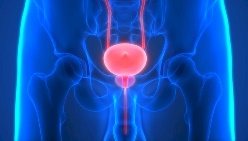 Categorization of different prostate cancer types from analysis of standardized treatment process
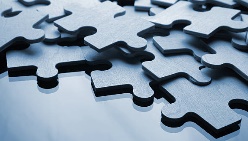 Development of several models for similarity-based search system used by case handlers (DATE - "Similar Case Identification“)
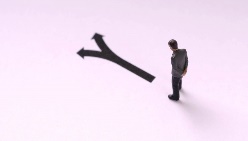 Development of customer churn model for prioritization of preventive retention measures (TOCA RISK)
Prediction of time estimate for maritime vessel classification (Smart Survey Booking)
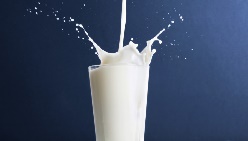 Prediction of fat concentration in milk as result of input (forage, concentrate) to optimize production value
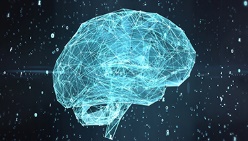 Creation of production environment for ML solutions
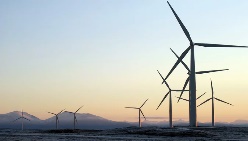 Prediction of wind turbine failures from 200+ sensors and alarms to minimize field worker involvement
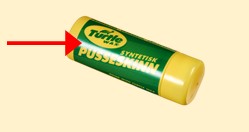 Detection of gloss and blurr in product images used in retail
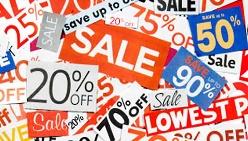 Generation of competitor insights e.g. variations in price based on geography.
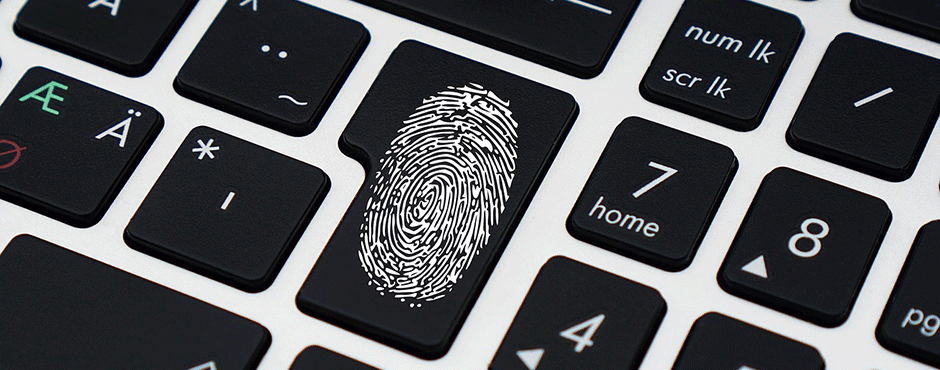 Anonymization of data
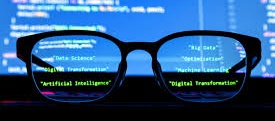 Management of data science project including deployment of ML models in "stormaskin"
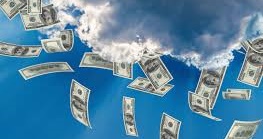 Prediction of price changes in Azure based on currency fluctuations
Identification of debtor call patterns to improve collection effectiveness and efficiency
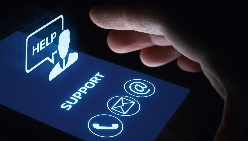 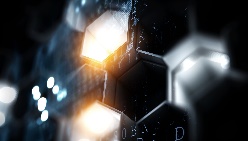 Development of Machine Learning platform
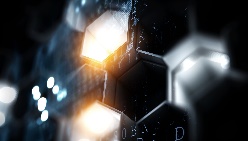 Development of new data platform
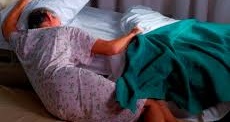 Detection of fall accidents to notify health personnel when a patient needs help
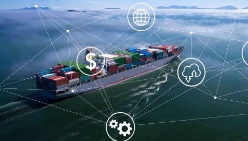 Estimation of hour requirement to fulfill 5-year vessel classification contracts (PSACP - Periodic Service Agreement Cost Prediction)
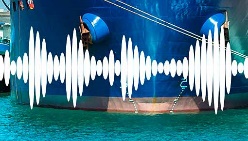 Estimation of noise levels in vessel compartments (crew cabins etc.) based on historic noise measurements on similar vessels
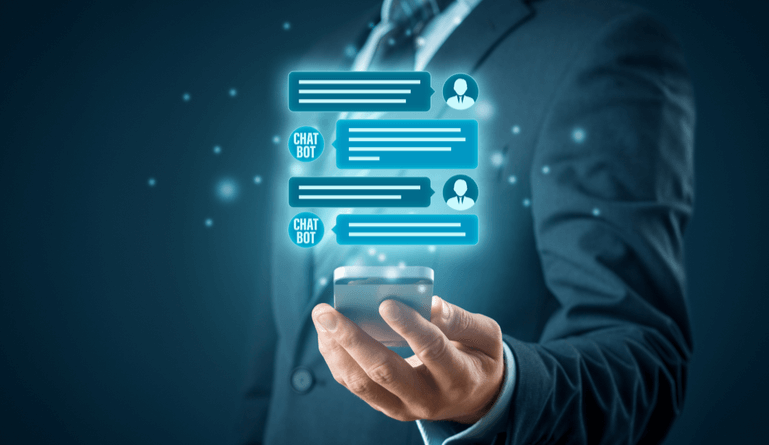 Exploration of VERA, a Maritime Class chatbot-similar concept
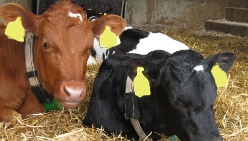 Prediction of growth curves for cows to optimize farming operations e.g. feed adjustment and right timing for slaughter
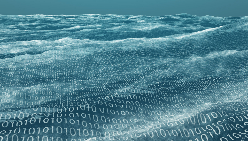 Development of data lake
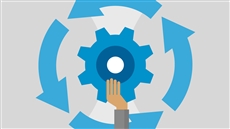 AI-Monitoring of applications in DevOps program
[Speaker Notes: ChatGPT førte til alle andre initiative ble satt på vent]
AI har potensiale langt ut over ChatGPT
Personlig produktivitet
Transformative endringer
Skape varige og store konkurransefortrinn
Alle MÅ gjøre dette
Tilbudsutvikling
Riktig lovanvendelse
ChatGPT på intern dokumentasjon
Optimalisering logistikk og produksjon
Markedsovervåkning
Automatisk kvalitetskontroll
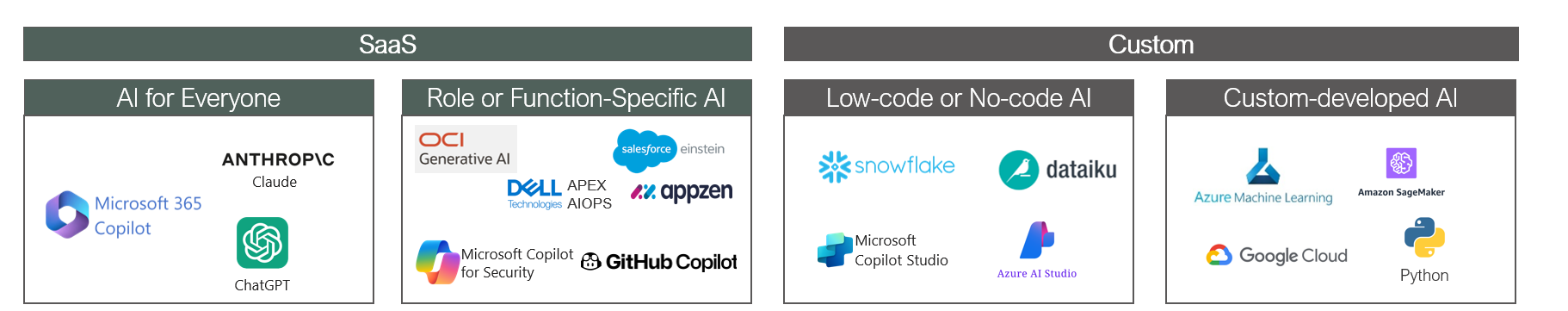 Trekke ut verdier av AI
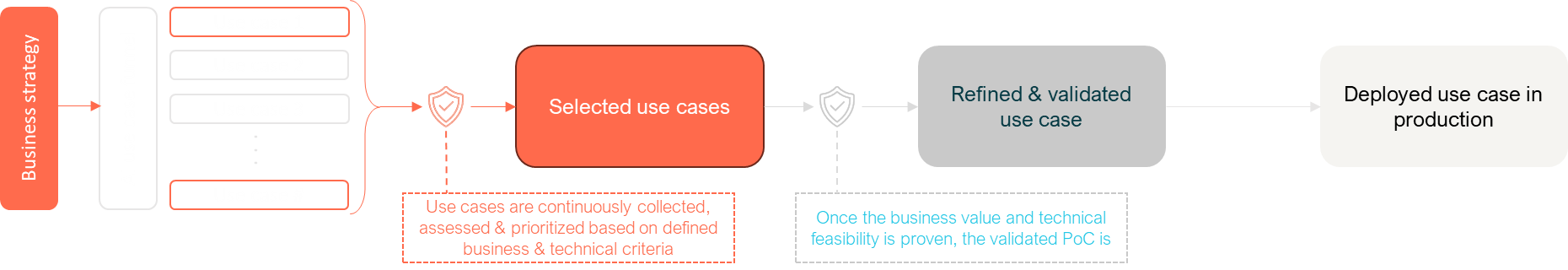 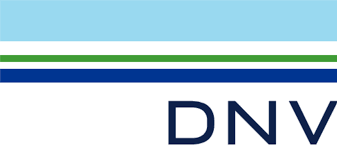 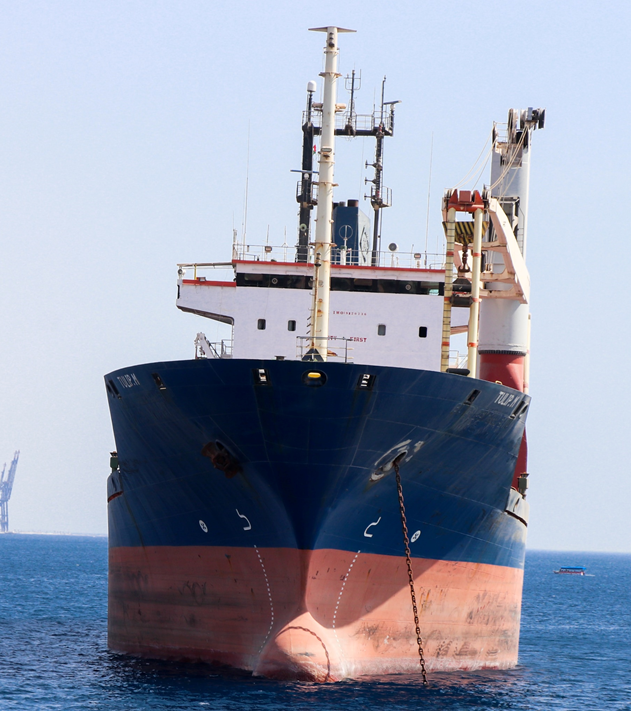 DNV - 8 år med kunstig intelligens
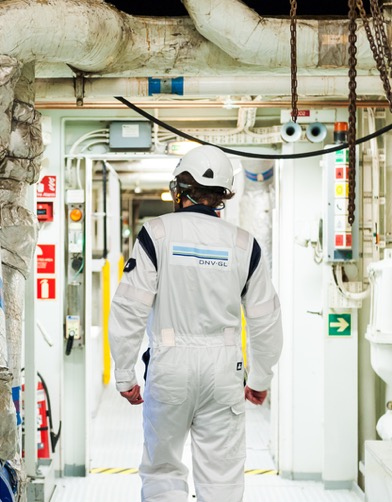 [Speaker Notes: DNV – 8 år – fyrtårn innen AI, sparer 100M i året – sertifisering av skip inspeksjon og sertifisering, skipet seiler hele tiden – inspeksjonsprosess er kompleks med utstyr, dokumentasjon, personell – kunstig intelligens for planlegging – fast pris – ta ned 4,3 besøk til under 2 – dobler margin – bedre for rederiene]
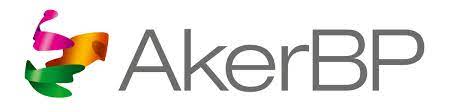 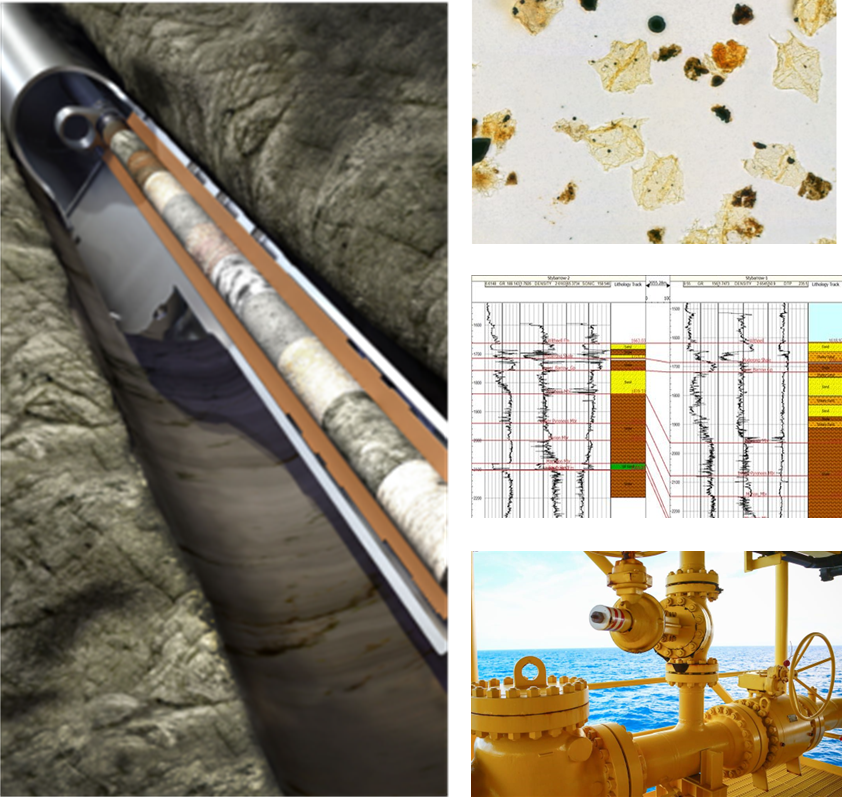 Bruk av AI innen leting og produksjon10+ løsninger utviklet gjennom 5 år for ulike anvendelser av kunstig intelligens i leting og produksjonEksempler er analyse av bergarter, boreslam og løsninger for gjenbruk av erfaring blant geofysikere og petrofysikere
[Speaker Notes: Aker BP – leting og produksjon, fremst i verden på effektiv leting – se på bilder av bergarter, boreslam – borrer et hull får opp gasser er det oljen – bruker sensorer som «lukter» ser kombinasjoner – gir svar]
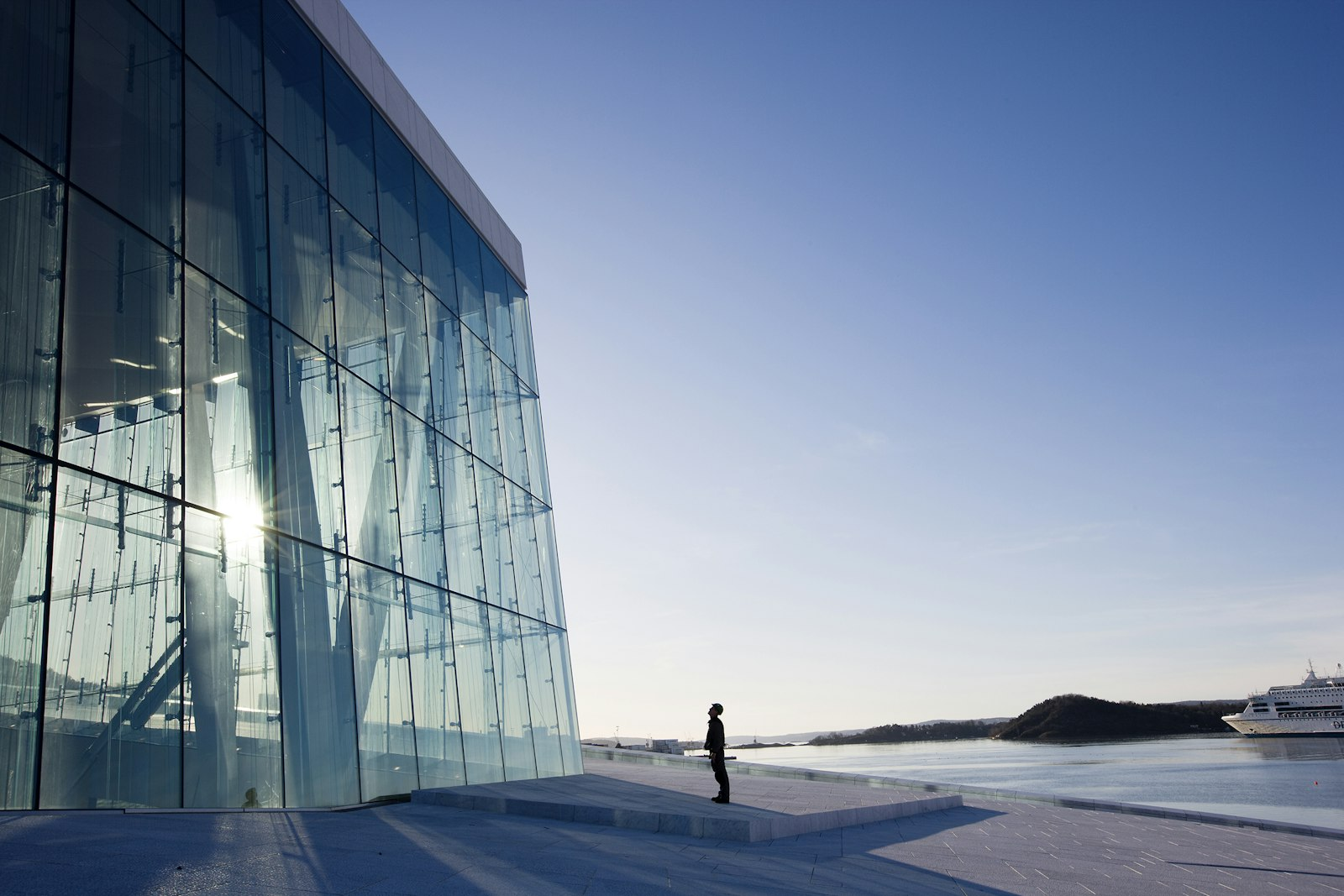 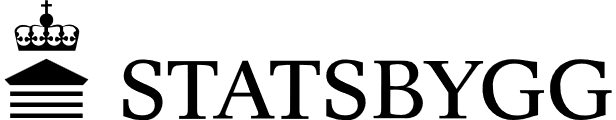 Moderne Språkteknologi for kvalitet i FDVU-dokumentasjon
AI gjør bygningsdokumentasjon verdifull
[Speaker Notes: Statsbygg – dokumentasjon til forvaltning og vedlikehold – bygger et bygg overleverer dokumentasjon, Nasjonalmuseet manglet 30 000 dokumenter – KI sjekker om alle dokumenter er der, vedlikehold av ventilasjonsanlegg – beskrevet riktig iht ISO standarder TEK17, øker kvalitet ingen leser dokumentene]
Det trenger ikke være så stort!
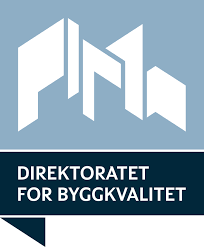 Direktoratet for Byggkvalitet
Culture Intelligence
Dribblr Group
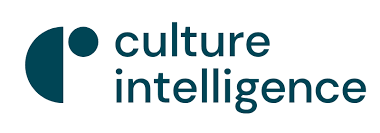 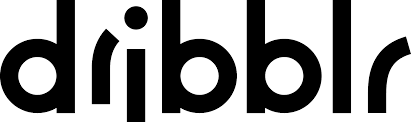 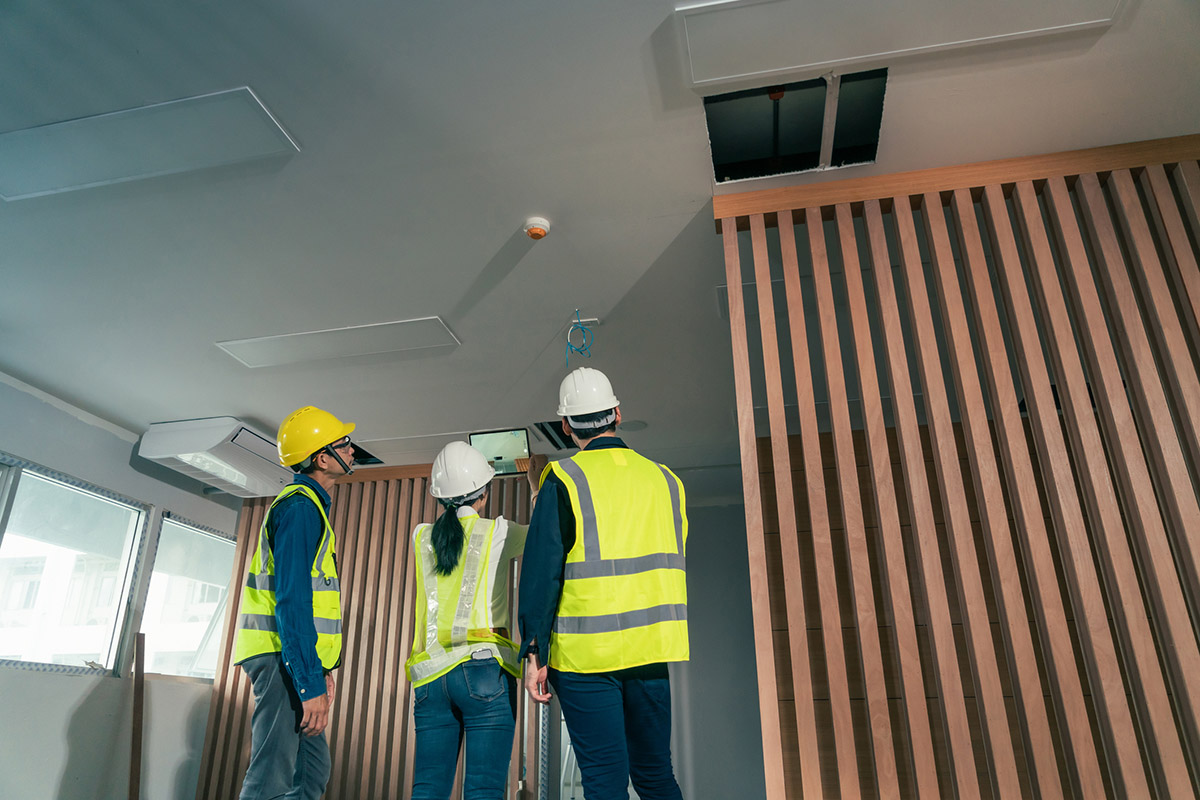 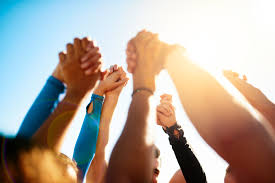 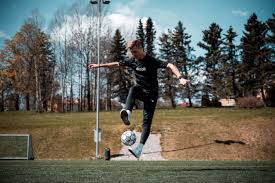 “Hvor sunn er kulturen i selskapet mitt i forhold til konkurrentene, og hvordan bidrar kulturen til resultater?”
Utfordre vennene dine i triksing med fotball – hvem er best på å kopiere det du gjør?
“Drømmeplan” – forbedring av søknadsprosess i Plan & Bygningsetatene basert på store språkmodeller
[Speaker Notes: Dribler – fotball video, gir poeng mot vennene sine – KI analyserer hvor god du er
Direktoratet for Byggkvalitet – plan og bygg ligger bak, stille spørsmål om byggesøknad, kan jeg bygge uten å søke, 3 dager vs 3 måneder – kan på sikt  
Kommuner – plan & bygg, helse, saksbehandling automatisert - Stortinget,]
Dedikert plattform for bruk av store språkmodeller
Chat med dine egne data trygt og sikkert

Tar et par dager å få første løsning i produksjon

Basis for utvikling av assistenter og arbeidsflyt basert på AI
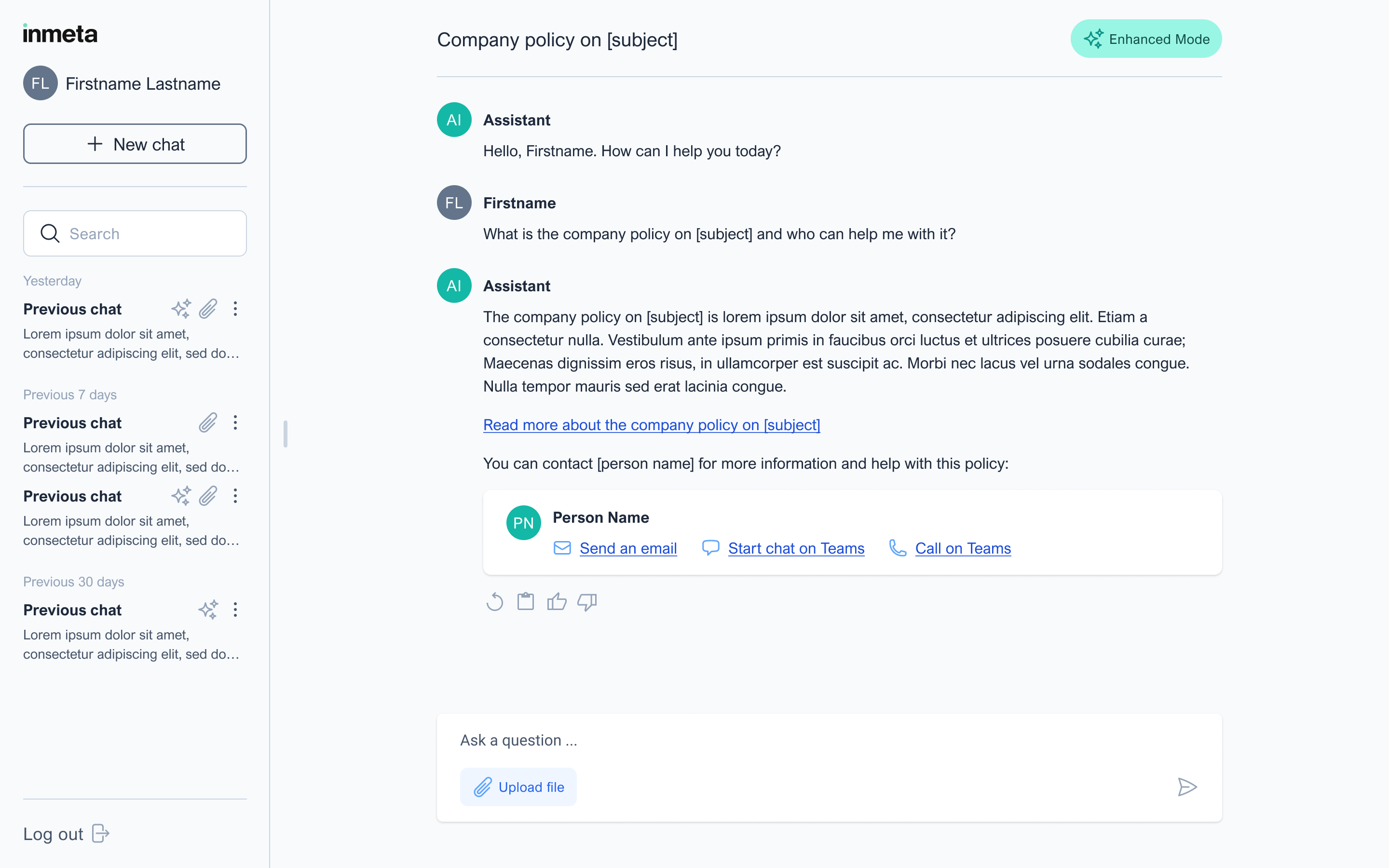 Hva ville du gjort som bedriftsleder? Klar som ansatt?
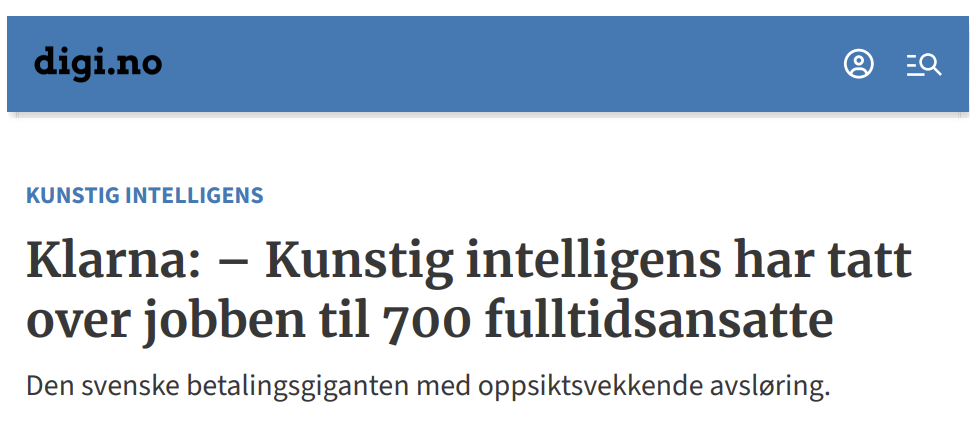 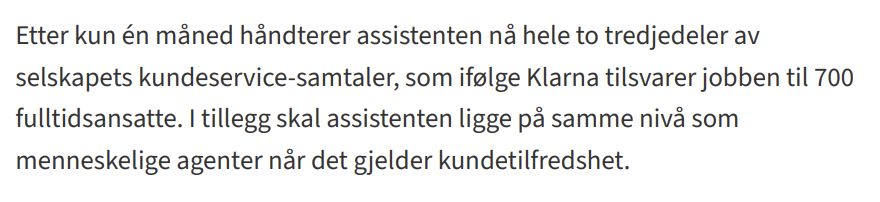 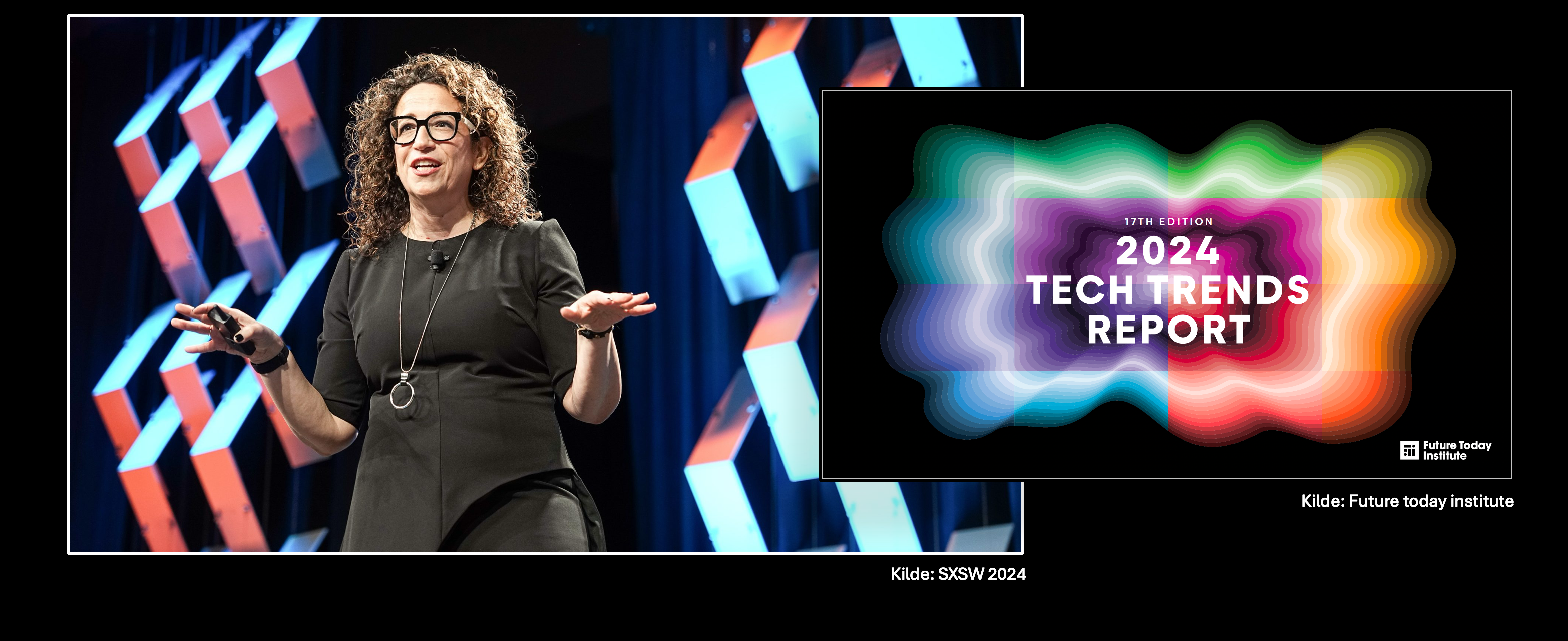 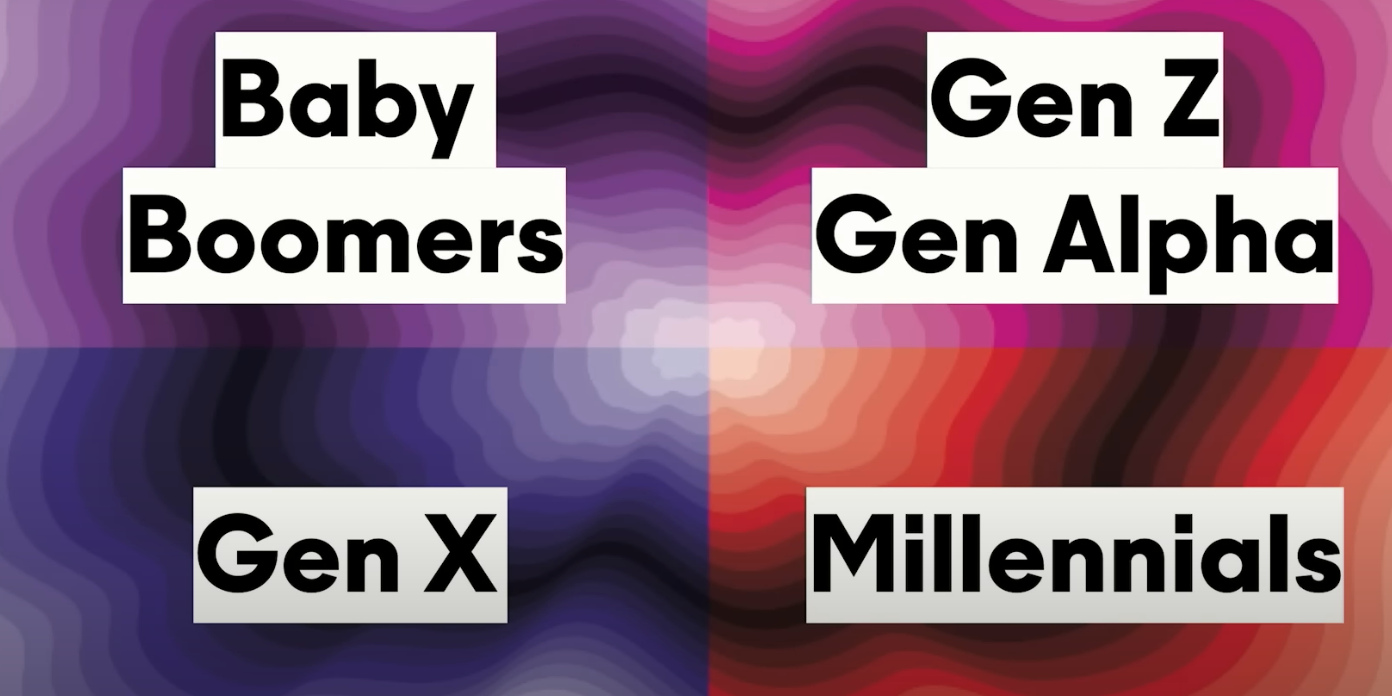 Amy Webb
[Speaker Notes: Amy Hood
 
11% som er generativ, resten er gammel maskinlæring – 5 år 35% generativ
 
Generasjons, gen x og gen z – Amy Webb – technology super cycle – AI, sensorikk, genetikk
Generation transition – leve med usikkerhet, lære seg endring – setter seg bak og ser på – bedrift og pensjon
Gen Z  18-28, meleniums 29-43 Gen X 44-57, Babyboomer 58+
 
LinkedIn - Microsoft
Skulle tro det var store forskjeller – 75% bruker AI på jobben i en 
Bruker AI de ikke får arbeidsgiver – 85% unge – 73% av de eldste gjør det samme
 
Bare vil jobbe hjemme 12% eldste – 11% av de yngste
Visker ut generasjonskifte]
Er genersasjonsgapet borte…?
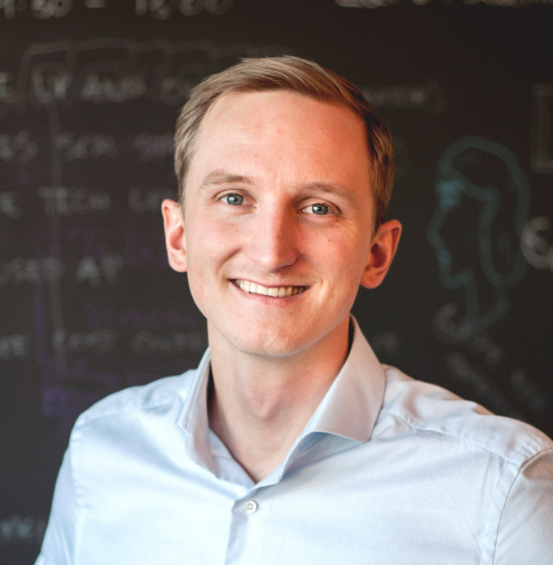 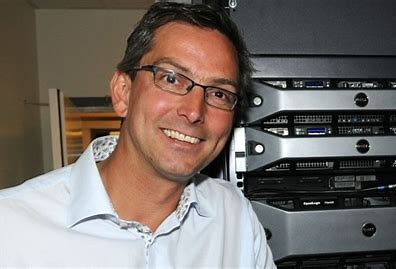 SØNN
FAR
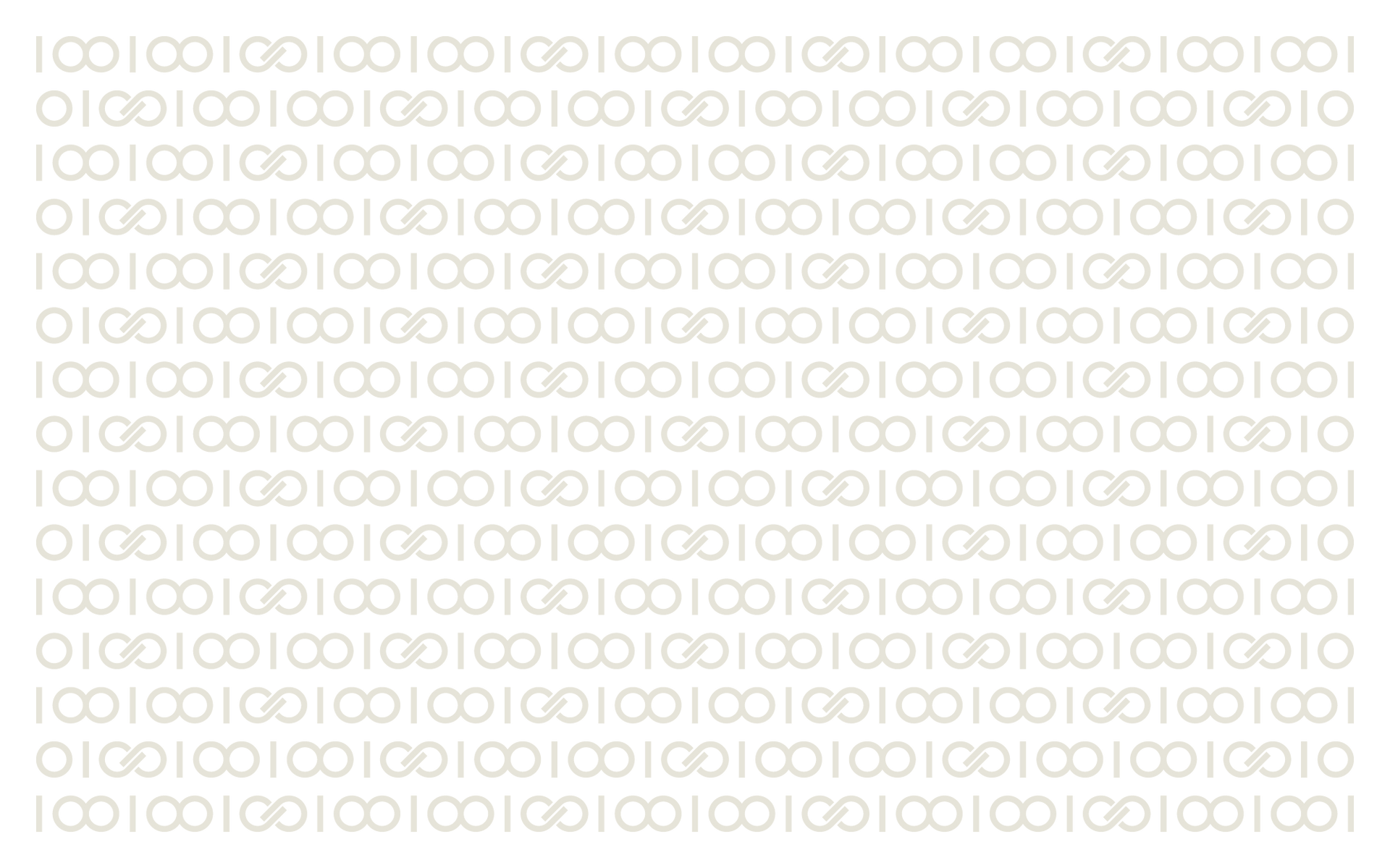 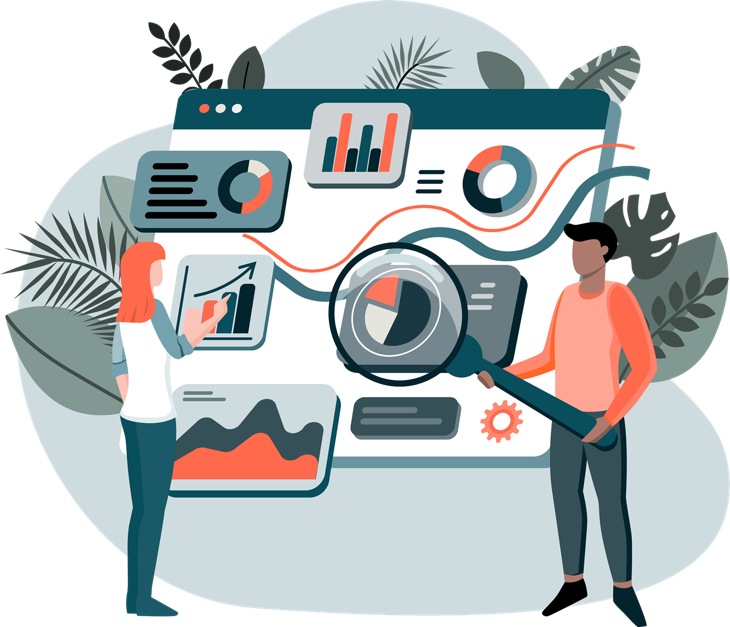 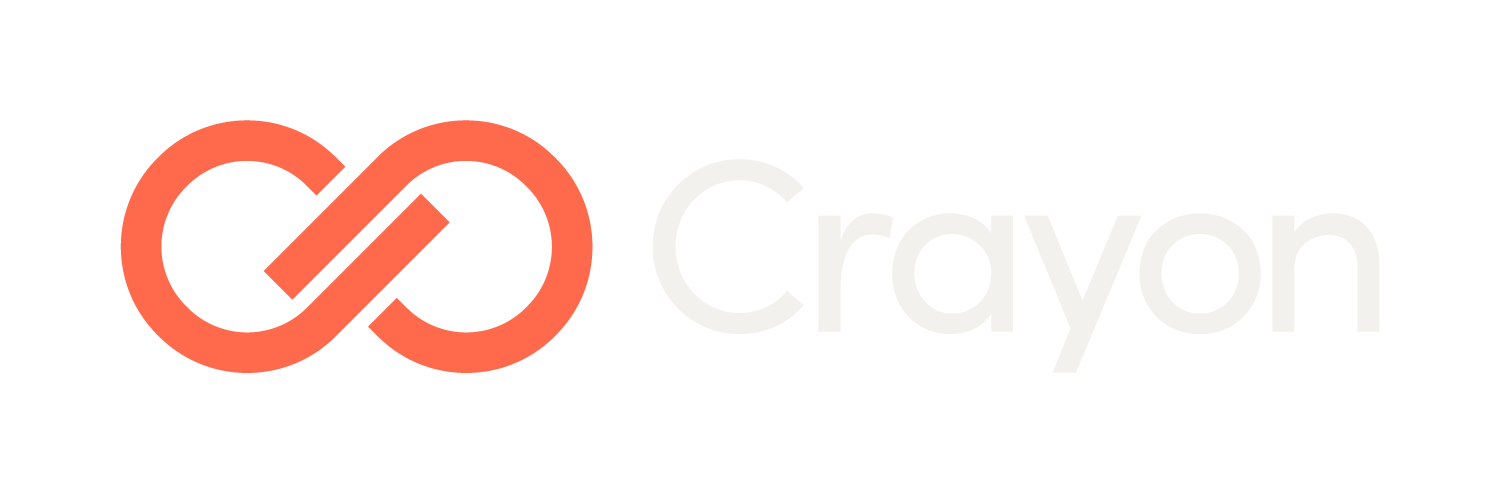 Lykke til på ferden!